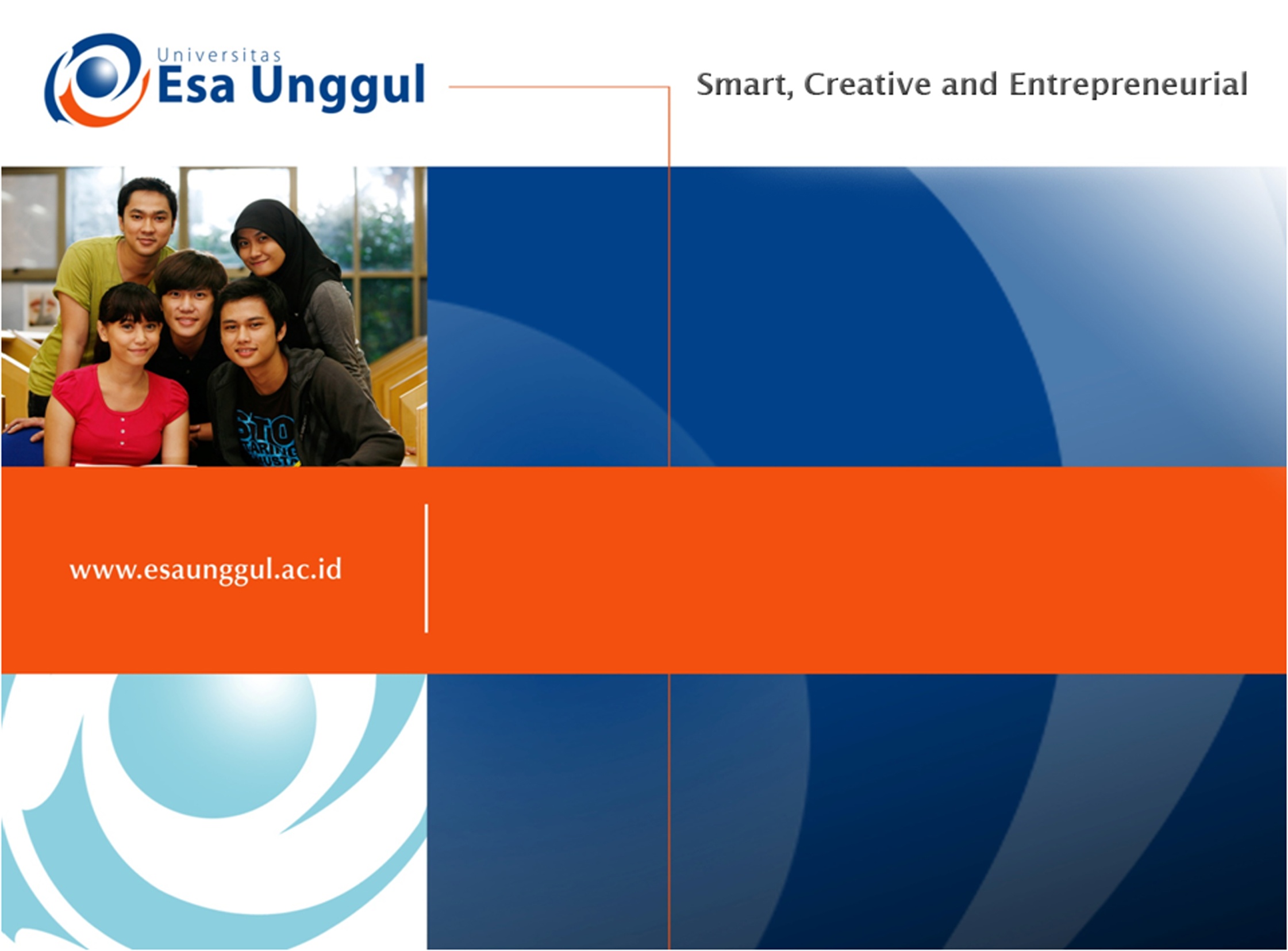 Biologi di Era Modern
Dr. Henny Saraswati, M.Biomed
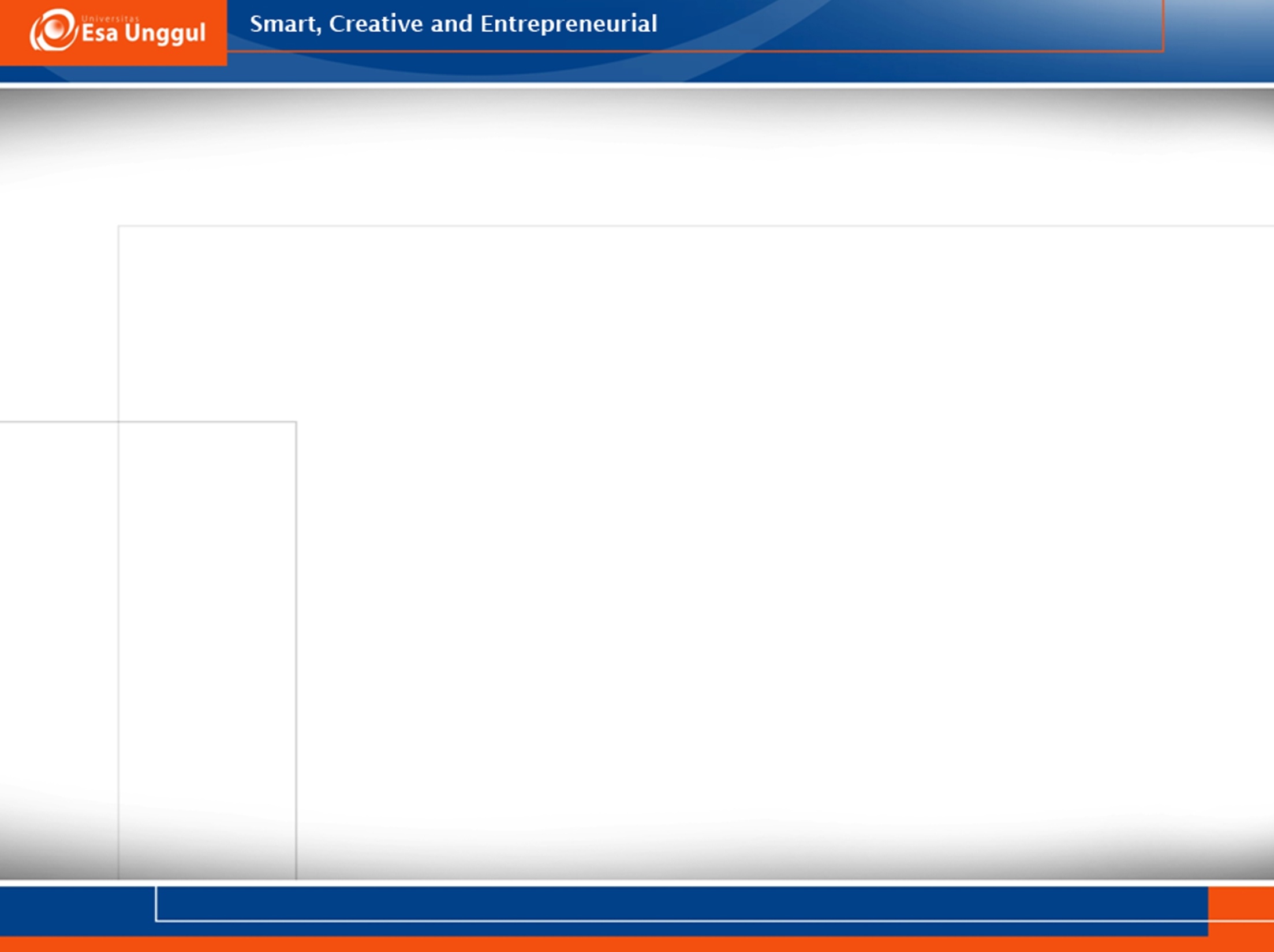 Biologi
Adalah ilmu yang mempelajari tentang makhluk hidup 

Struktur, fungsi, evolusi dan ekosistemnya
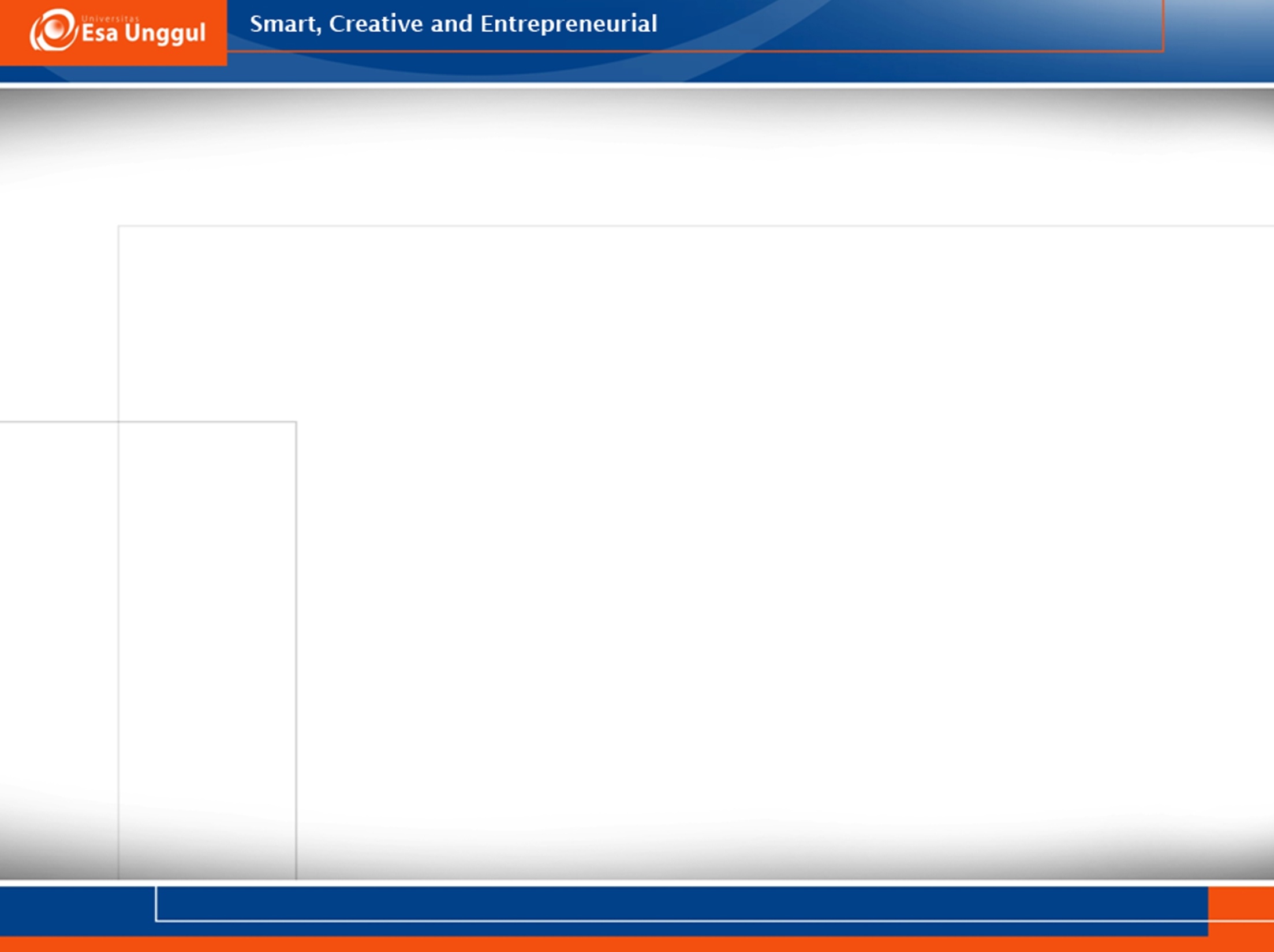 Biologi di era modern
Biologi pada era modern banyak bersinergi dengan bidang ilmu lain untuk mempelajari makhluk hidup dan lingkungan yang mempengaruhinya
Beberapa cabang ilmu biologi
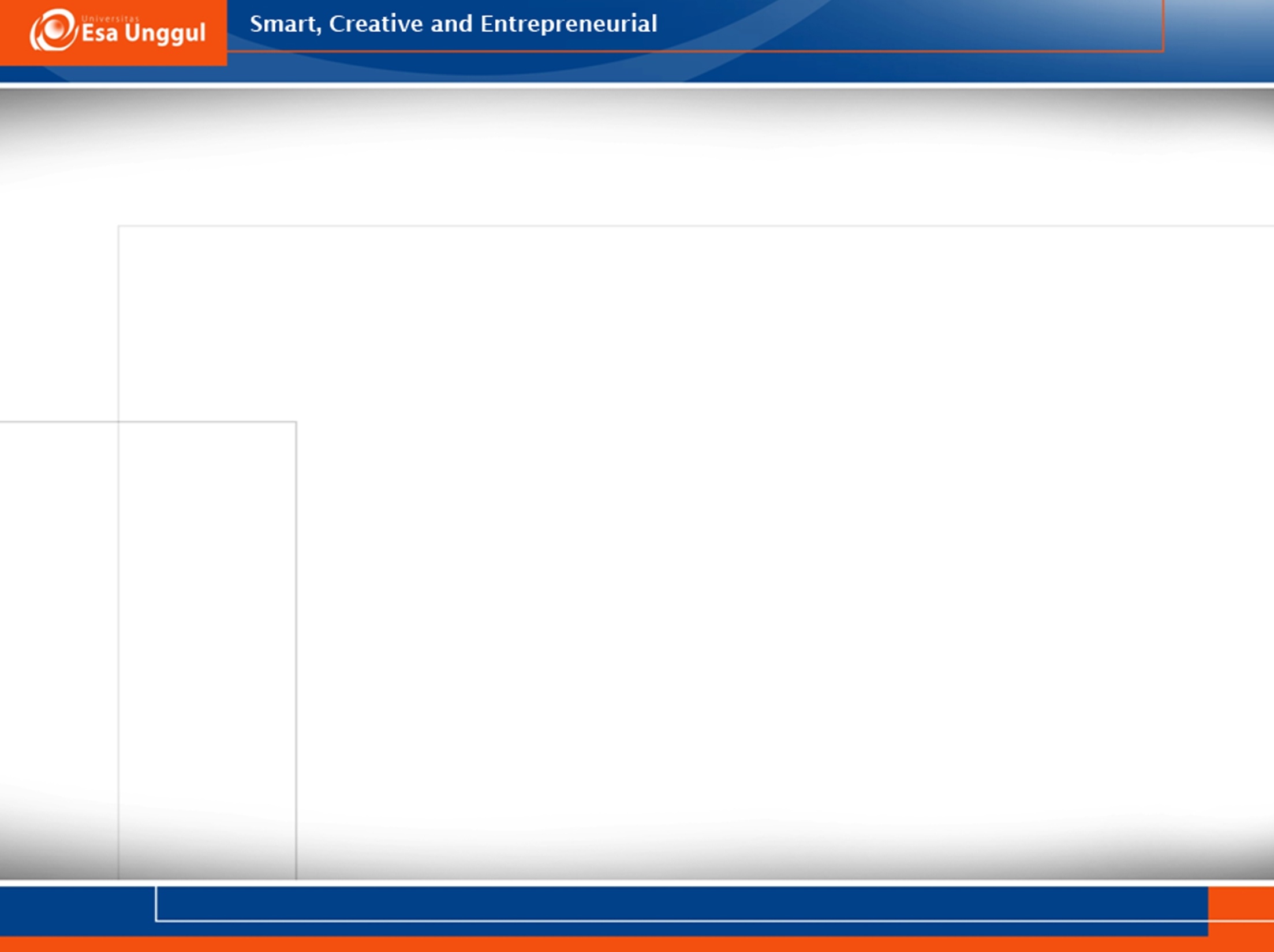 Biokimia
Adalah ilmu yang mempelajari mengenai proses-proses kimia di dalam tubuh makhluk hidup
Merupakan perpaduan antara biologi dan kimia
Mempelajari proses kimia hingga ke tingkat molekul, mempelajari molekul kehidupan (protein,lipid,karbohidrat), komunikasi sel, dll
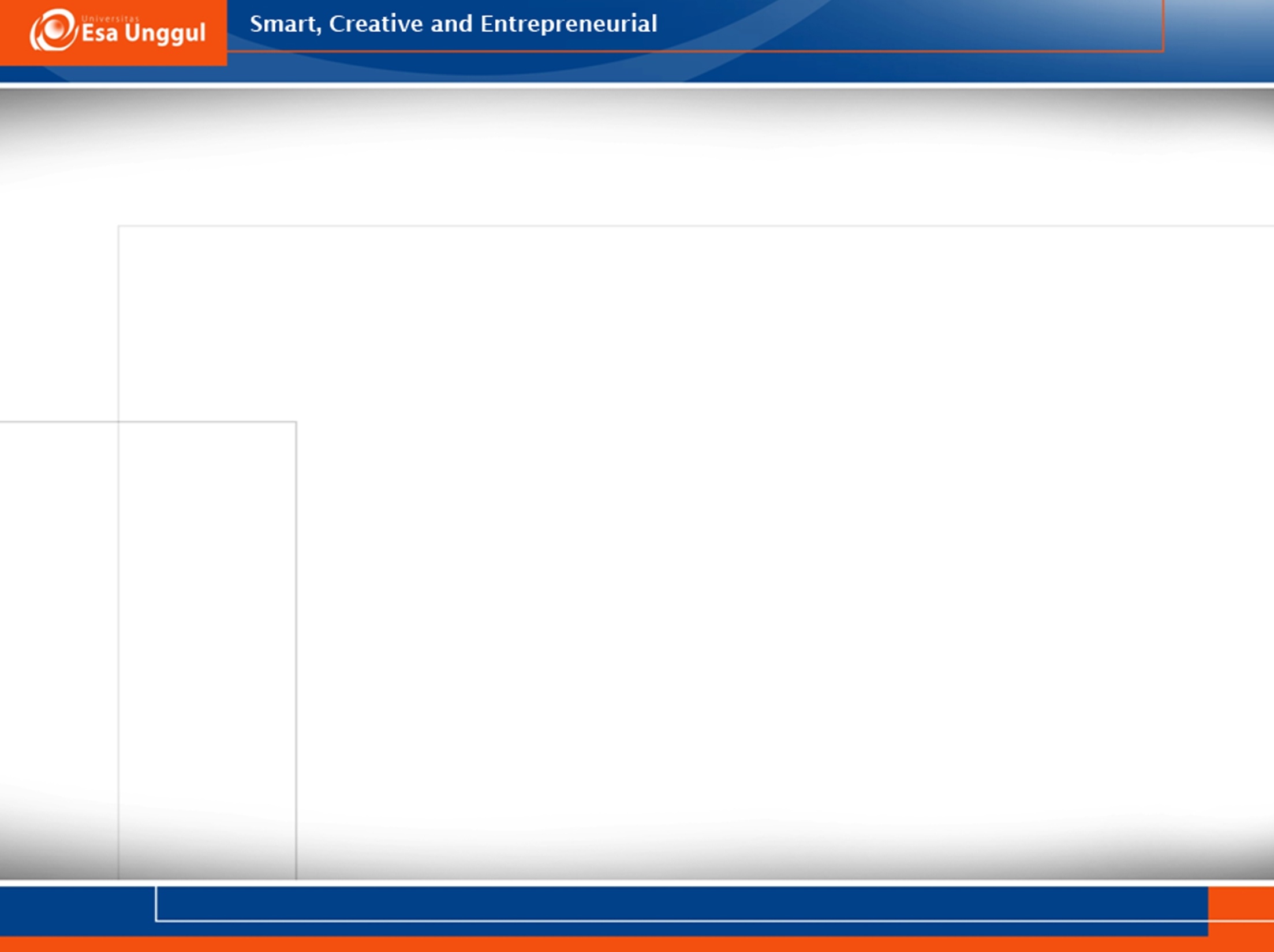 Perkembangan biokimia
Saat ini perkembangan biokimia berfokus pada peran molekul-molekul biologi dalam proses kehidupan organisme
Contoh: memahami proses penuaan sel, proses apoptosis yang belum seluruhnya dipahami
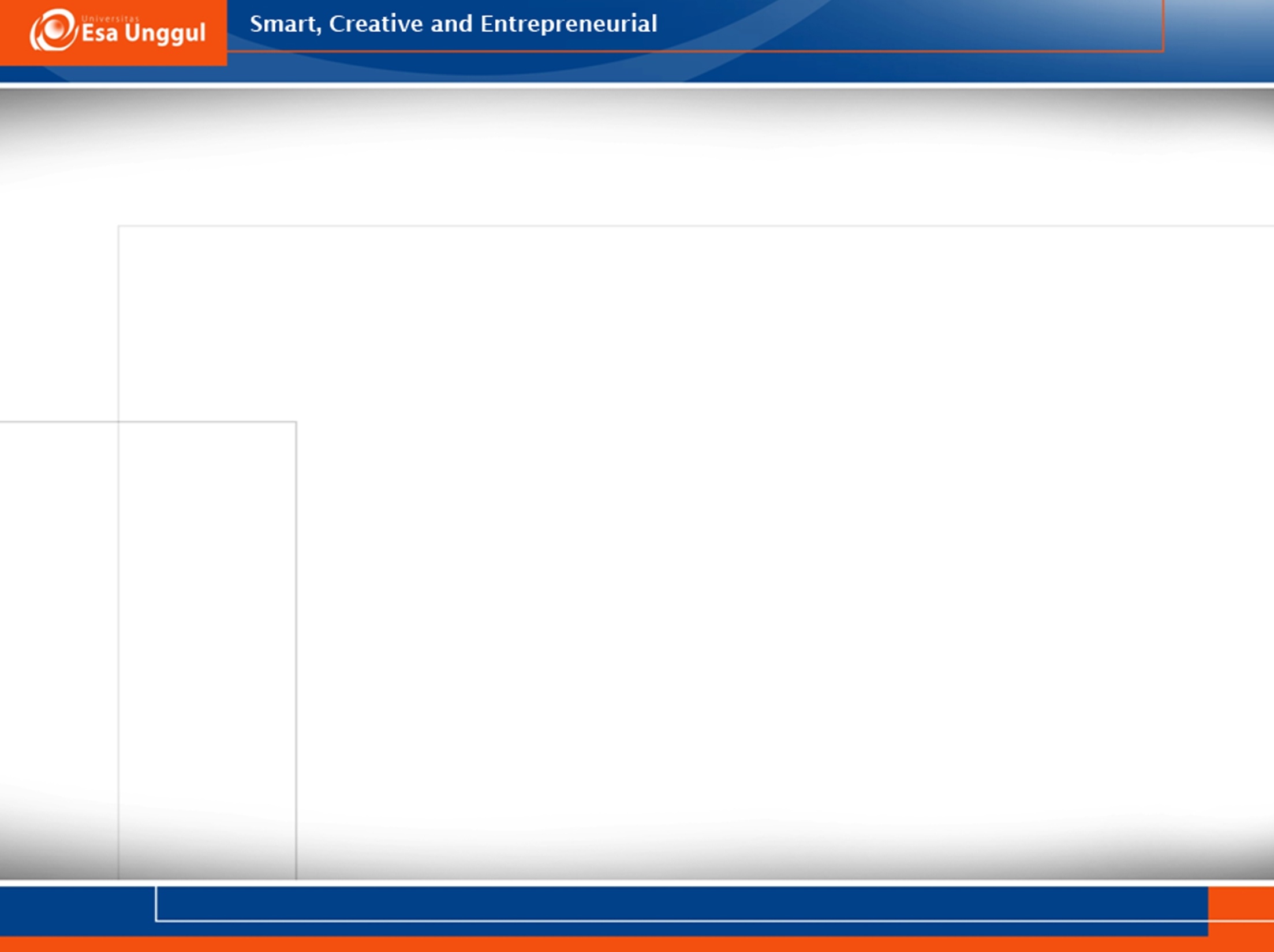 Bioinformatika
Merupakan suatu ilmu mengenai sistem informasi biologi molekuler yang bisa digunakan untuk berbagai hal

Ilmu ini merupakan penggabungan dari biologi, genetika, ilmu komputer
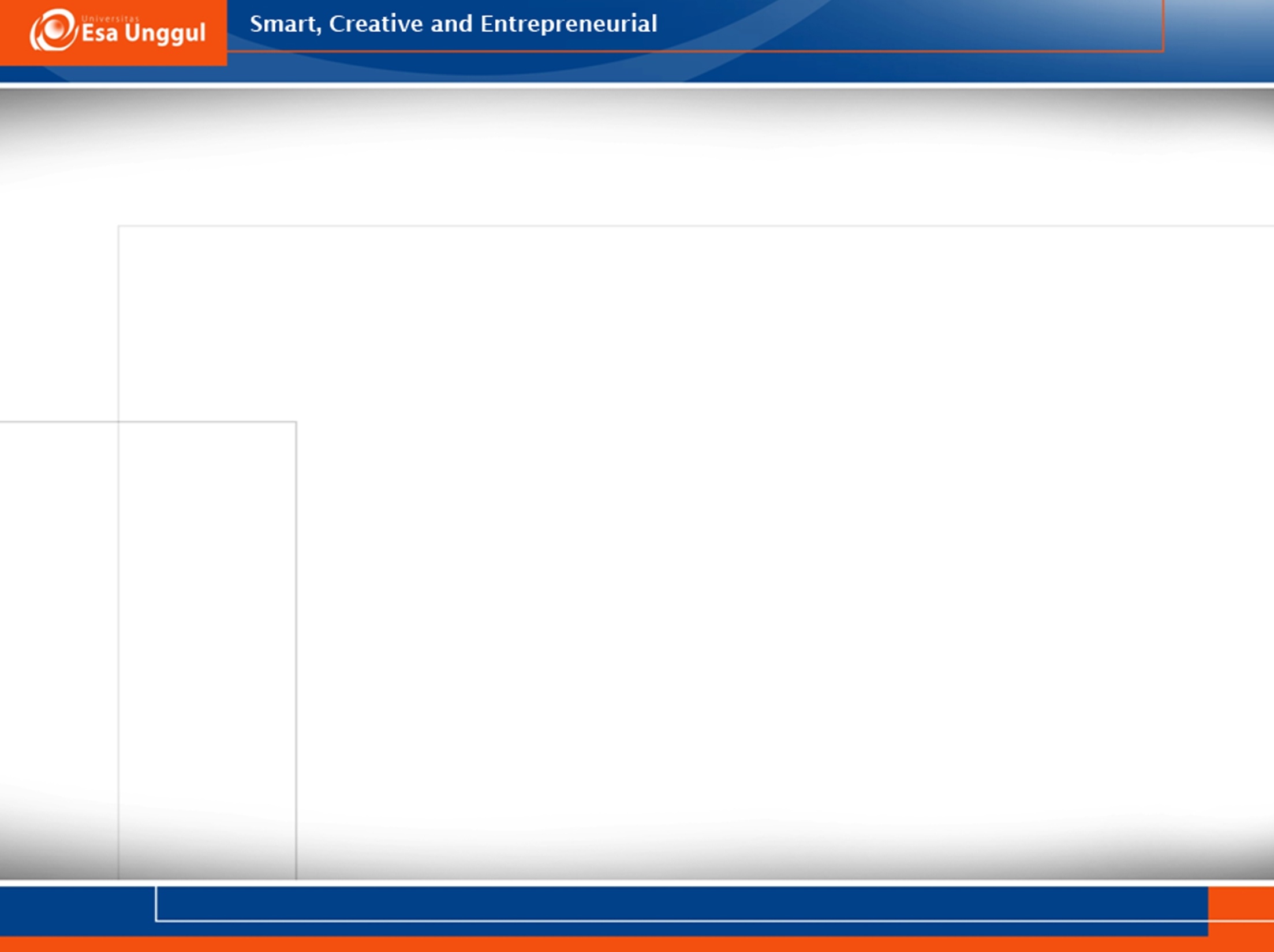 Perkembangan bioinformatika
Mengumpulkan data-data seperti data atau data DNA protein dari bermacam-macam organisme 
Membuat suatu alat untuk membantu analisa data-data ini, misalnya software PSI-BLAST yang bisa membandingkan protein dari beberapa organisme
Mengolah data-data ini dan menginterpretasikannya secara biologi
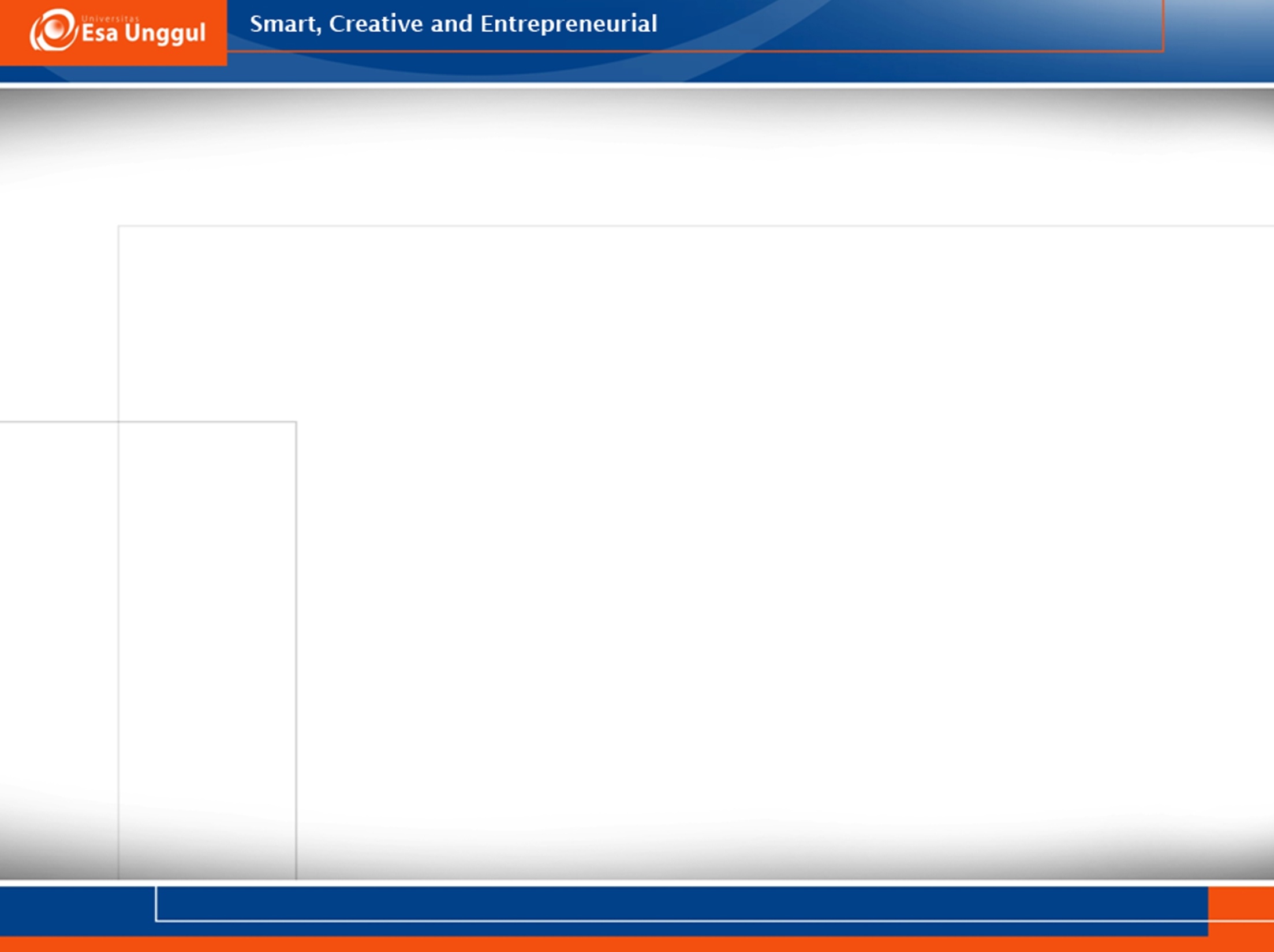 Data-data biologi
Data-data sekuen DNA  www.ncbi.nlm.nih.gov
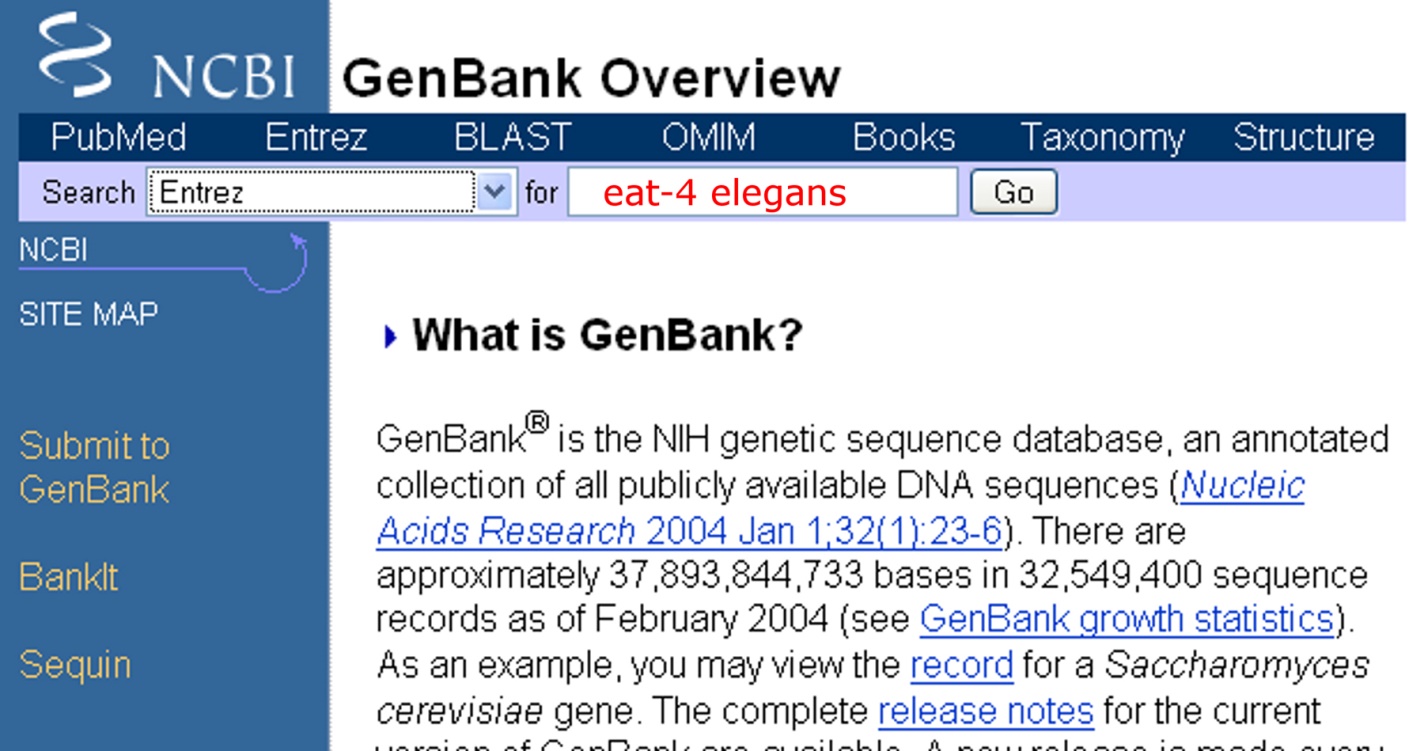 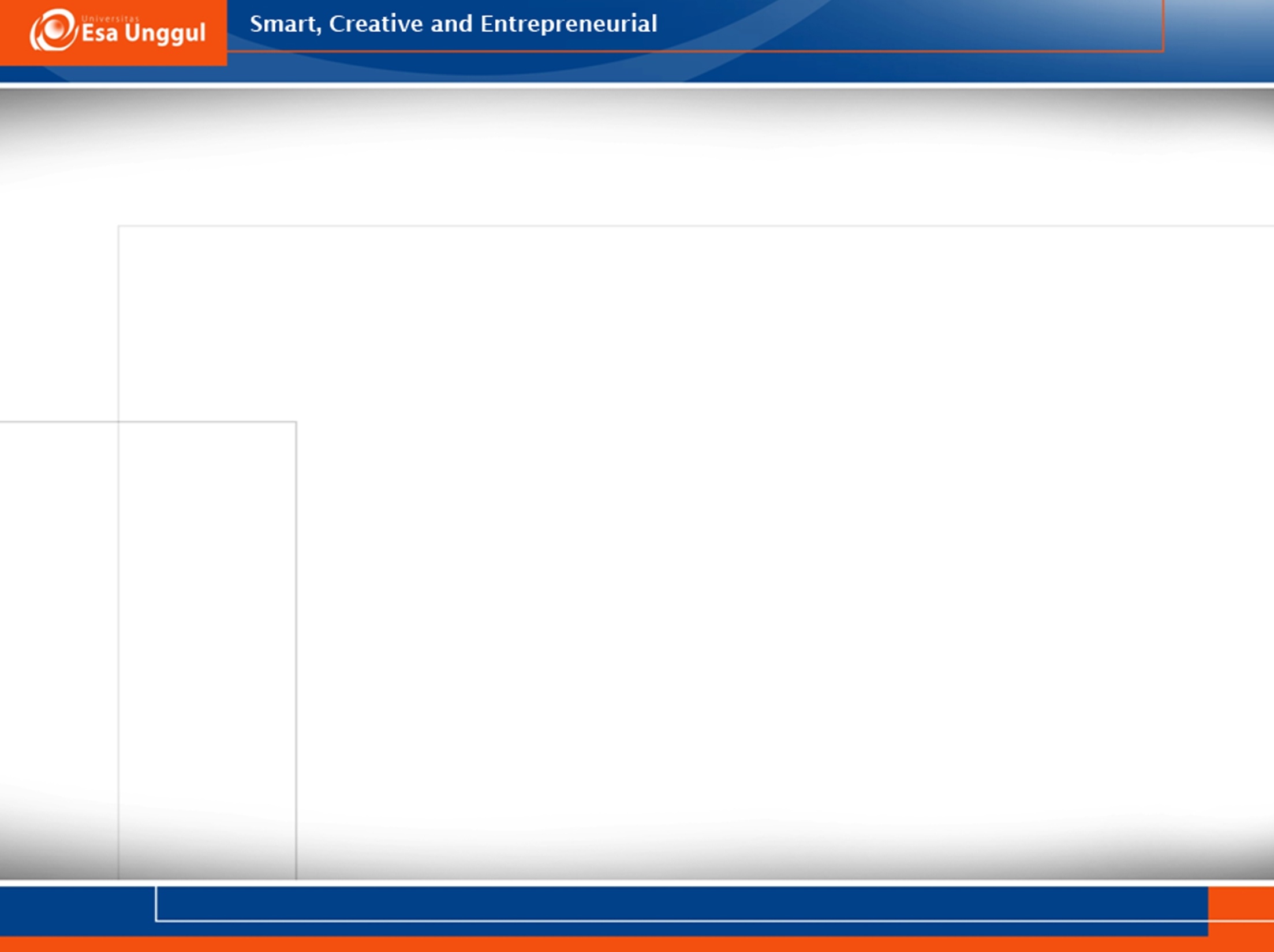 Data-data biologi
Data-data sekuen protein  www.uniprot.org
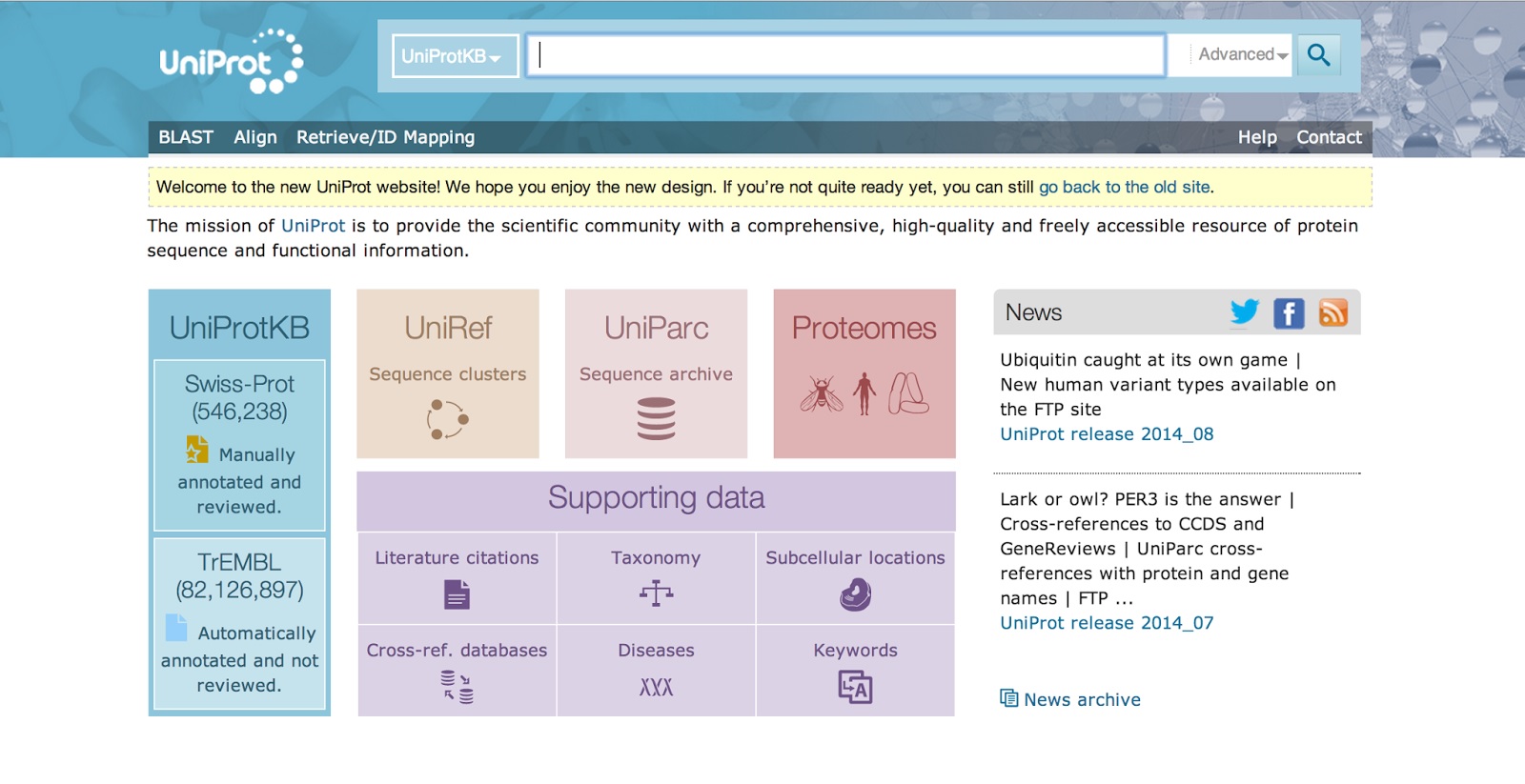 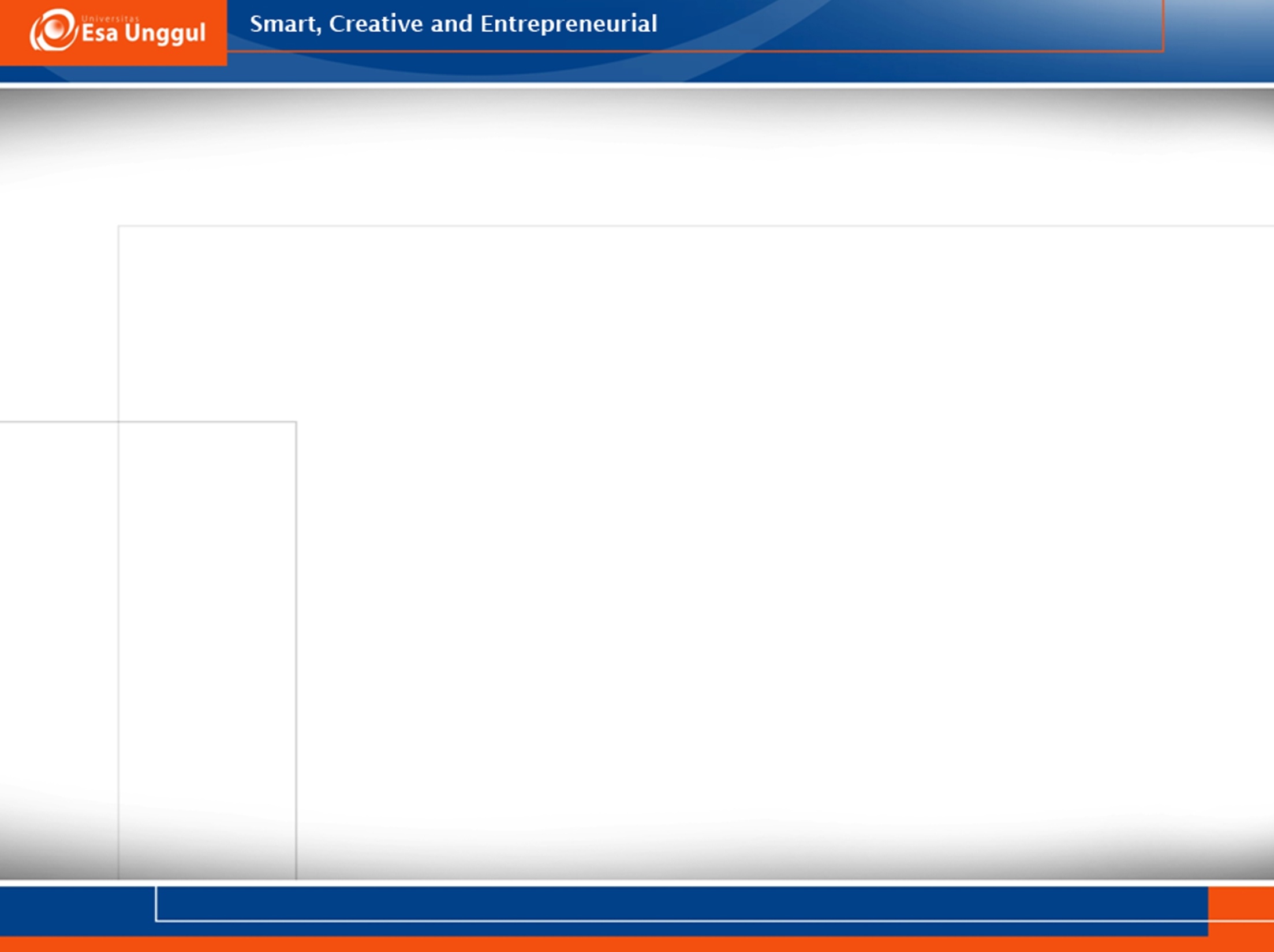 Manfaat bioinformatika
Terapi gen
Resistensi antibiotik
Pembuatan obat baru/vaksin
Pencarian sumber energi baru
Forensik
Pembuatan Senjata biologi
Menghasilkan tanaman dengan sifat unggul
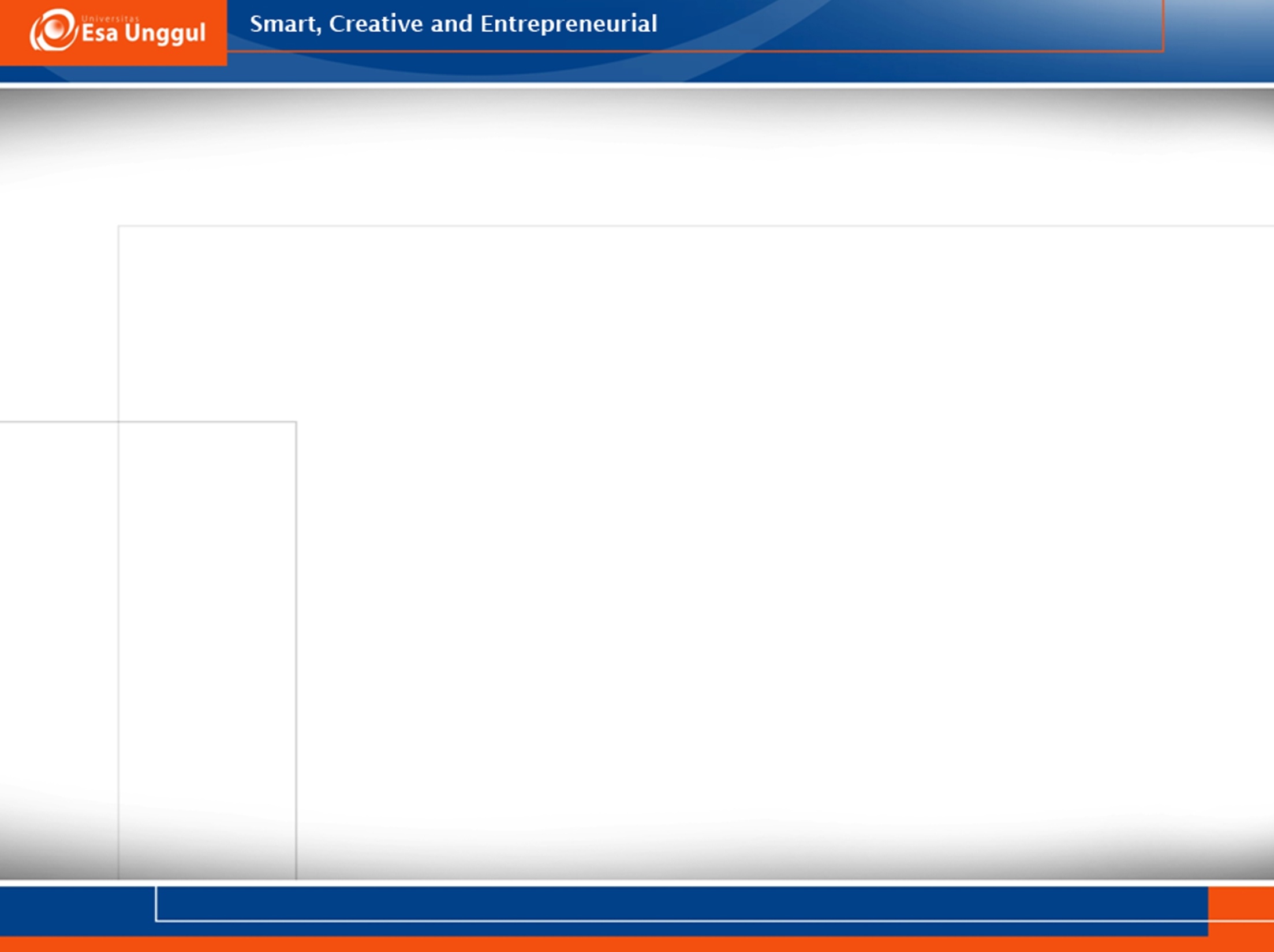 Biologi molekuler
Mempelajari aktivitas biologis sel dalam tingkat molekuler, termasuk di dalamnya interaksi antara DNA, RNA dan protein serta sintesisnya
Merupakan gabungan dari beberapa disiplin ilmu: biologi, genetika, biokimia
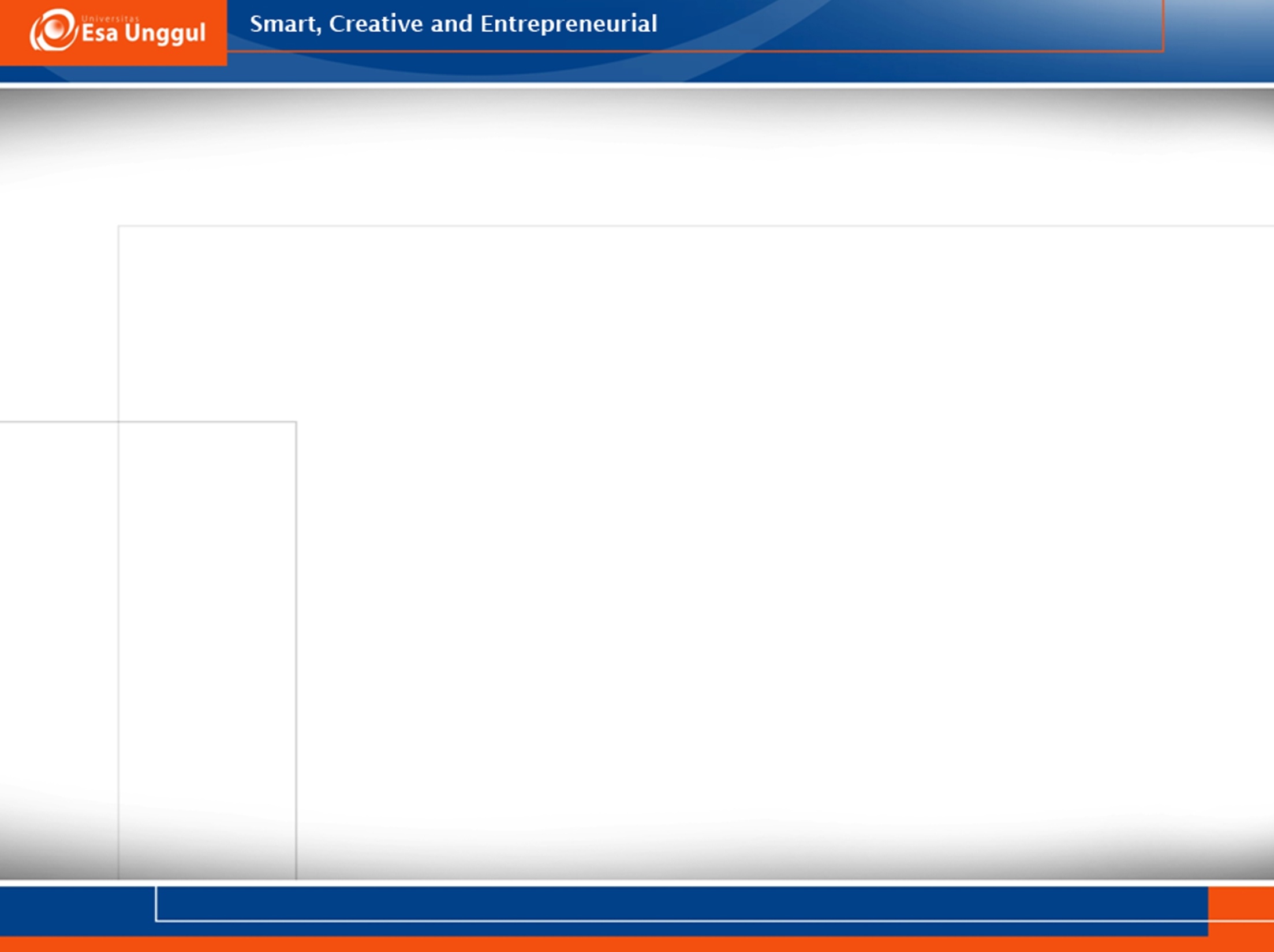 Manfaat biologi molekuler
Pembuatan vaksin
Terapi gen
Forensik
Kloning gen
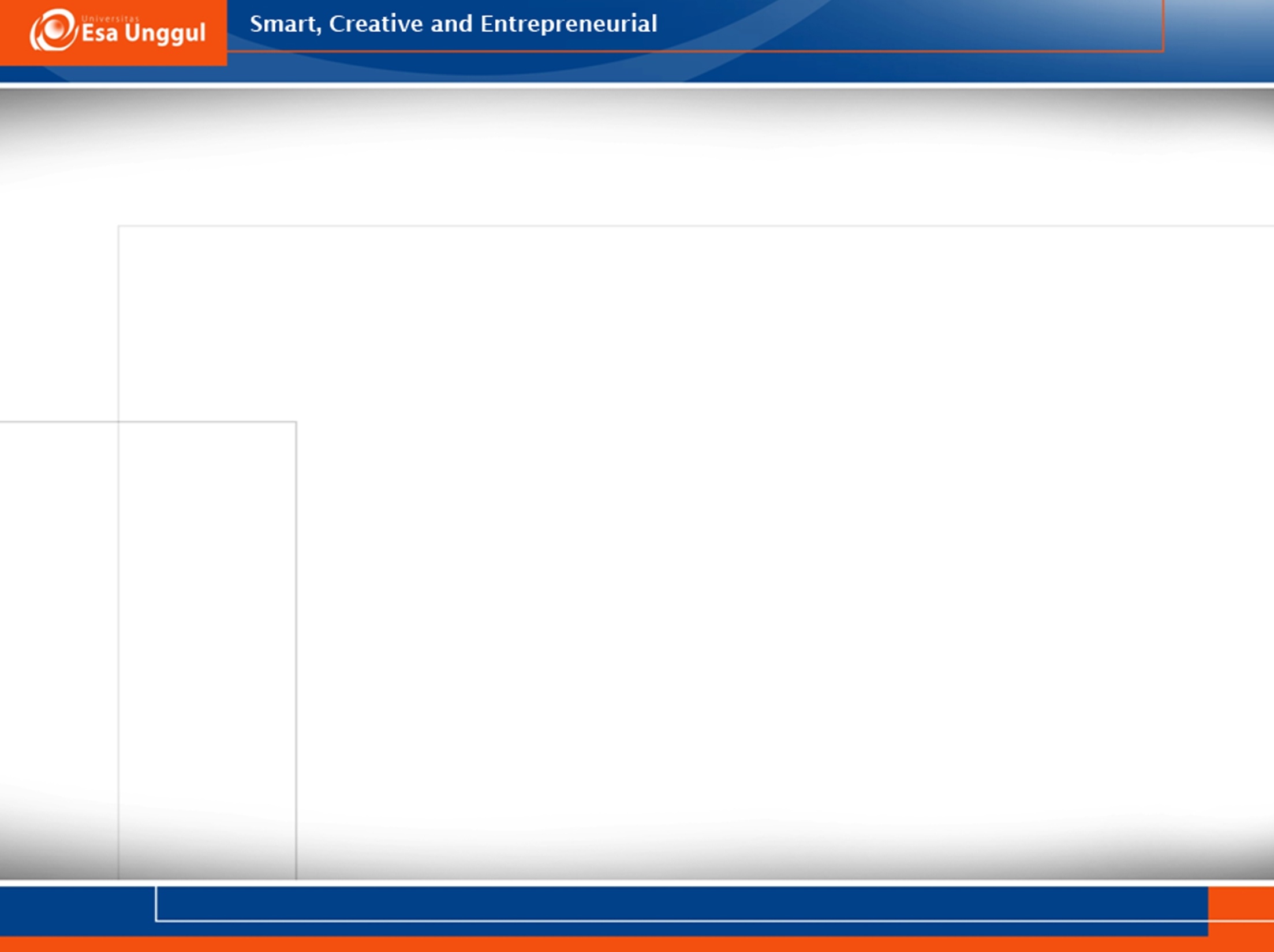 Beberapa teknik biologi molekuler
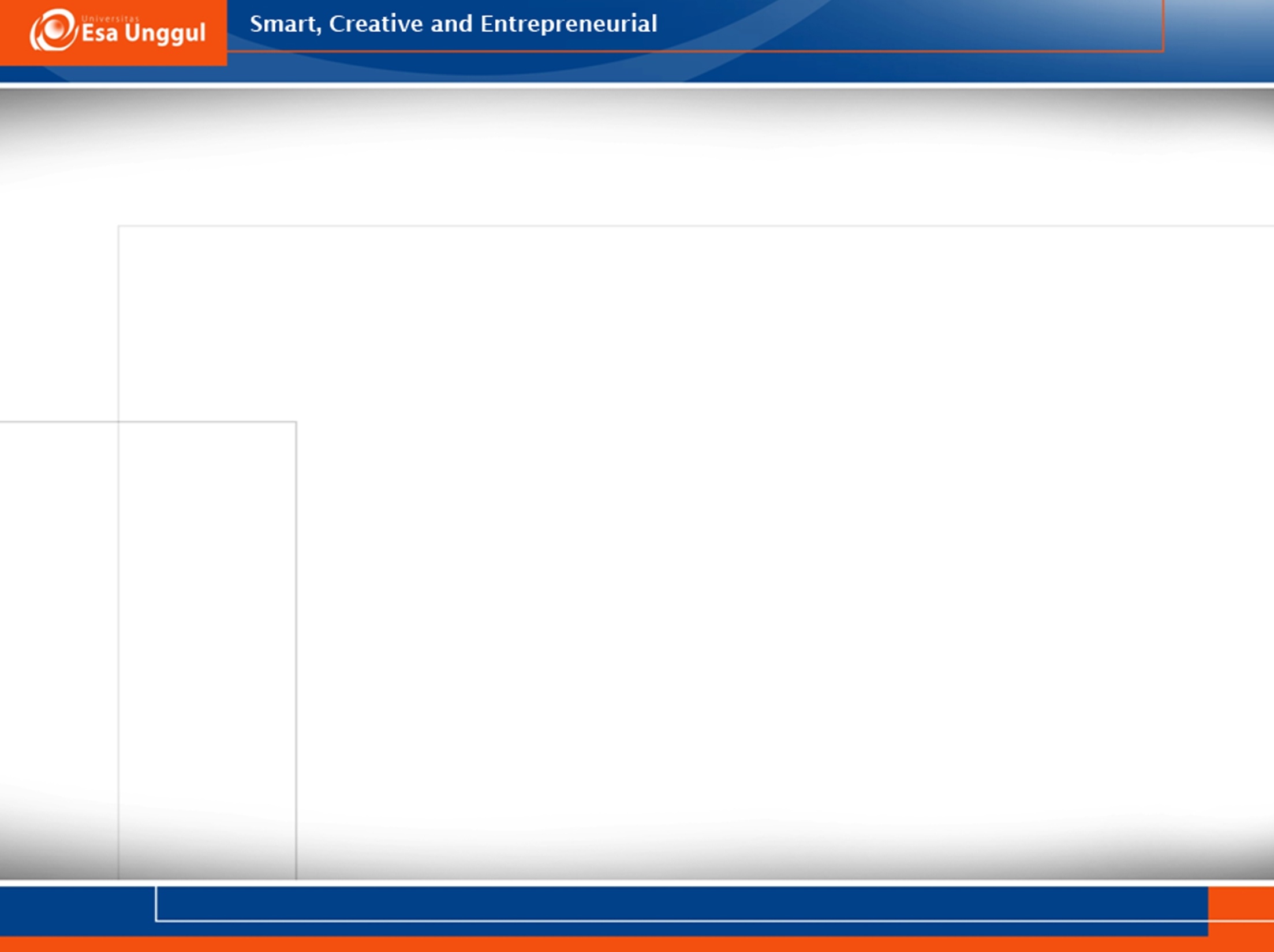 Polymerase Chain Reaction (PCR)
Merupakan metode perbanyakan gen (DNA) menggunakan reaksi berantai 
Dibantu oleh enzim DNA polimerase
Memerlukan primer  DNA spesifik dengan panjang 18-24 pb
Terdiri dari 3 tahap :
Denaturasi  pemisahan untai ganda DNA
Annealing  penempelan primer pada DNA 
Elongasi  pembentukan DNA/gen baru
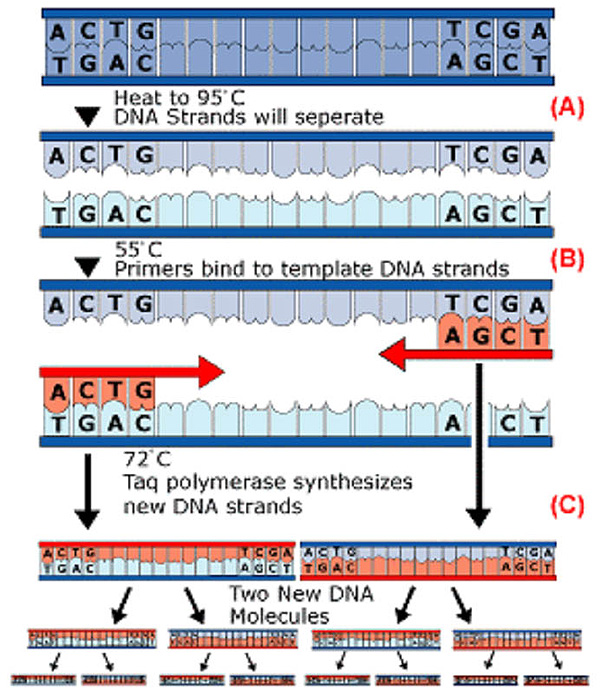 Tahapan PCR
Denaturasi
Annealing
Elongasi
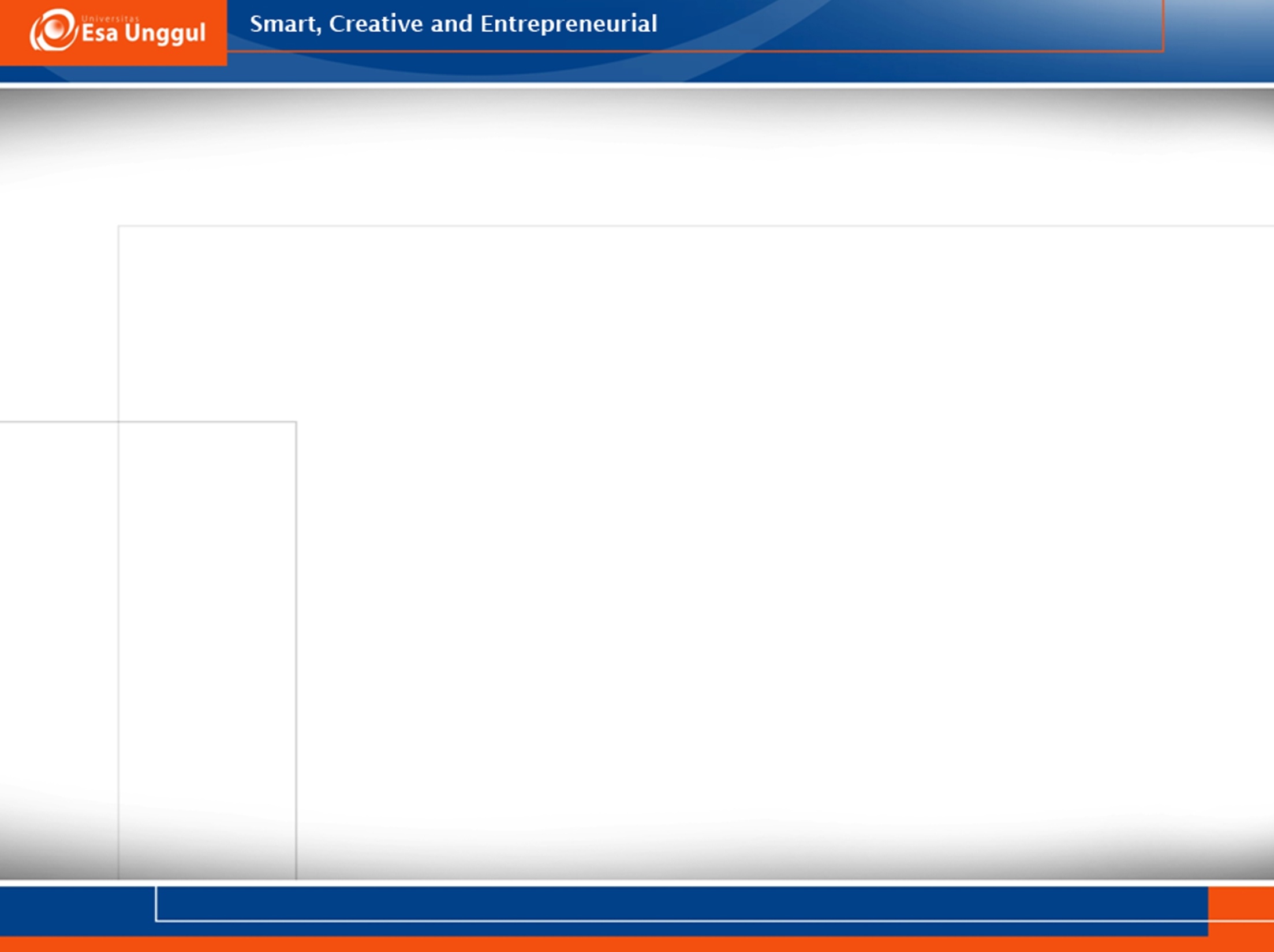 Elektroforesis
Adalah suatu metode untuk melihat DNA atau protein berdasarkan panjang basa (DNA) atau berat molekulnya (protein)
Memanfaatkan muatan negatif pada DNA atau protein
Pada protein dinamakan SDS-PAGE (Sodium Dodecyl Sulfate Polyacrylamide Gel Electrophoresis)
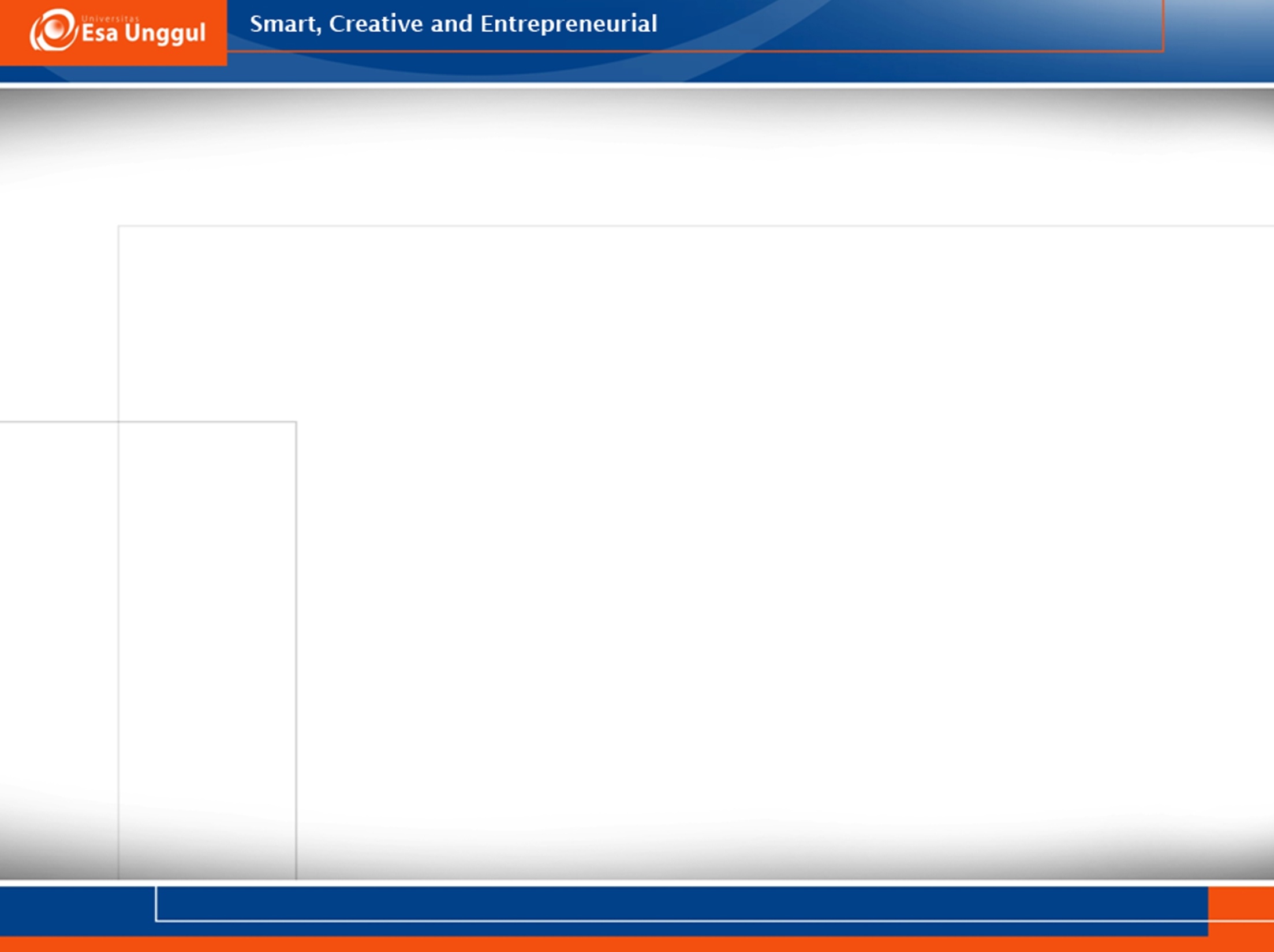 Restriksi DNA
Adalah pemotongan DNA menggunakan enzim DNA restriksi
Ada beberapa macam enzim DNA restriksi endonuklease, contohnya BamHI, SalI, XhoI dll
Tiap enzim spesifik terhadap kode genetik DNA  misal BamHI hanya akan memotong DNA dengan kode GGATCC
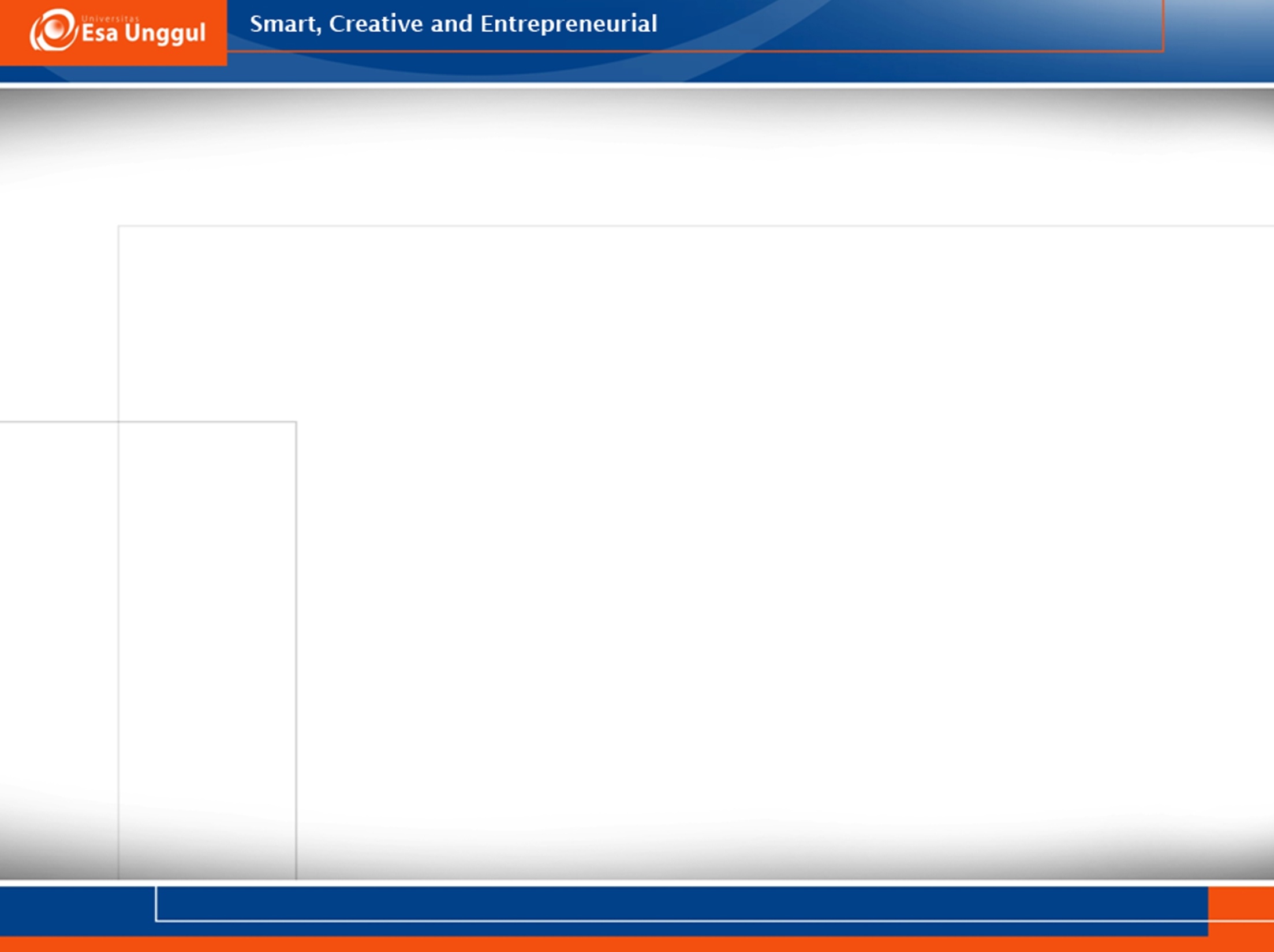 Ligasi DNA
Penggabungan DNA menggunakan enzim DNA ligase
Proses ini memerlukan kode genetik yang sesuai antara kedua DNA yang digabungkan
Bersama dengan restriksi DNA, proses ini berperan dalam kloning gen
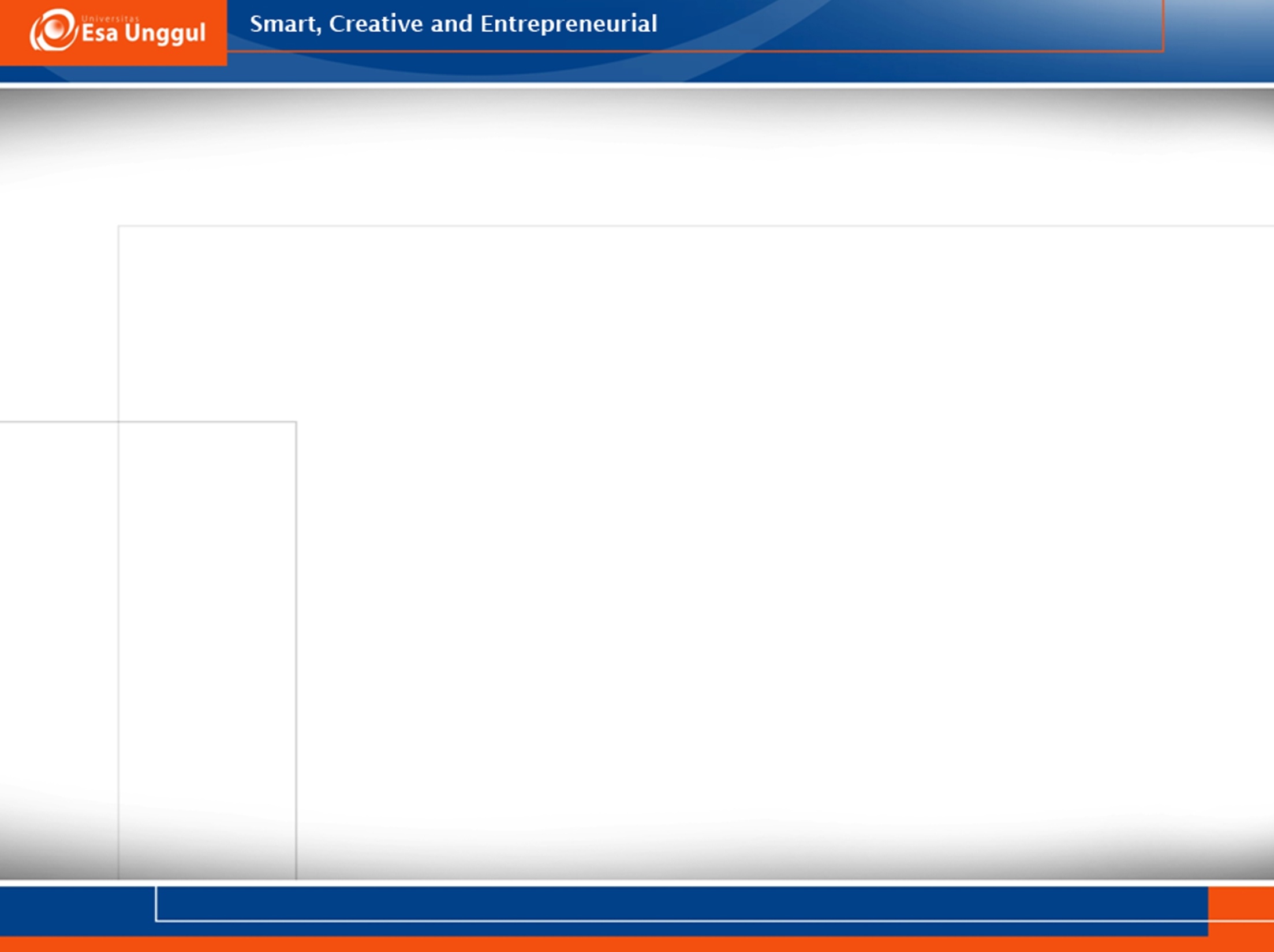 Kloning gen
Memasukkan gen yang diinginkan ke dalam DNA vektor (plasmid), kemudian diperbanyak di dalam sel bakteri
Sehingga didapatkan protein tertentu yang diinginkan
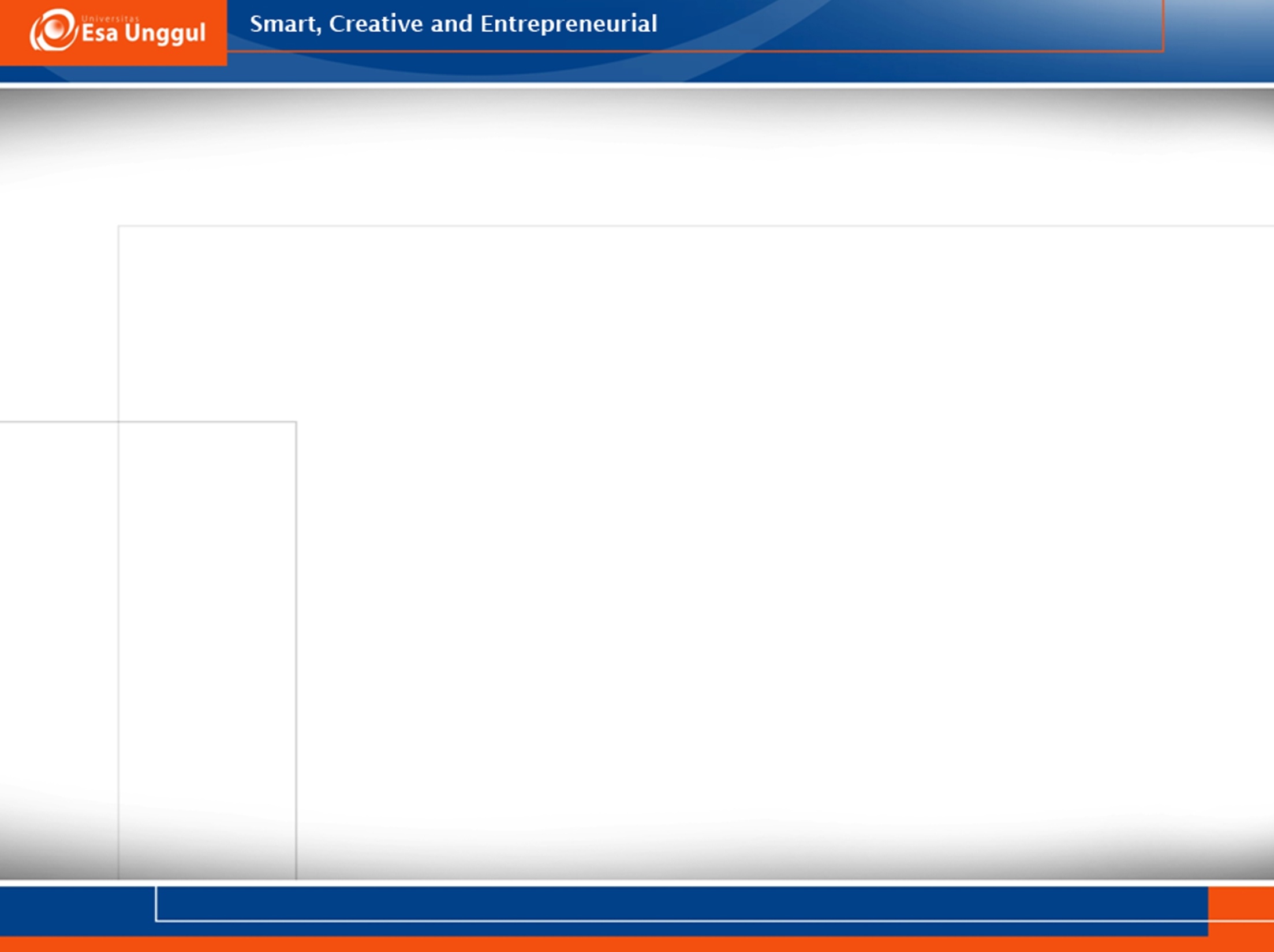 Mekanisme kloning gen
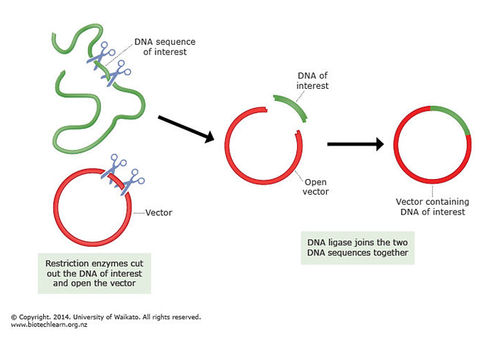 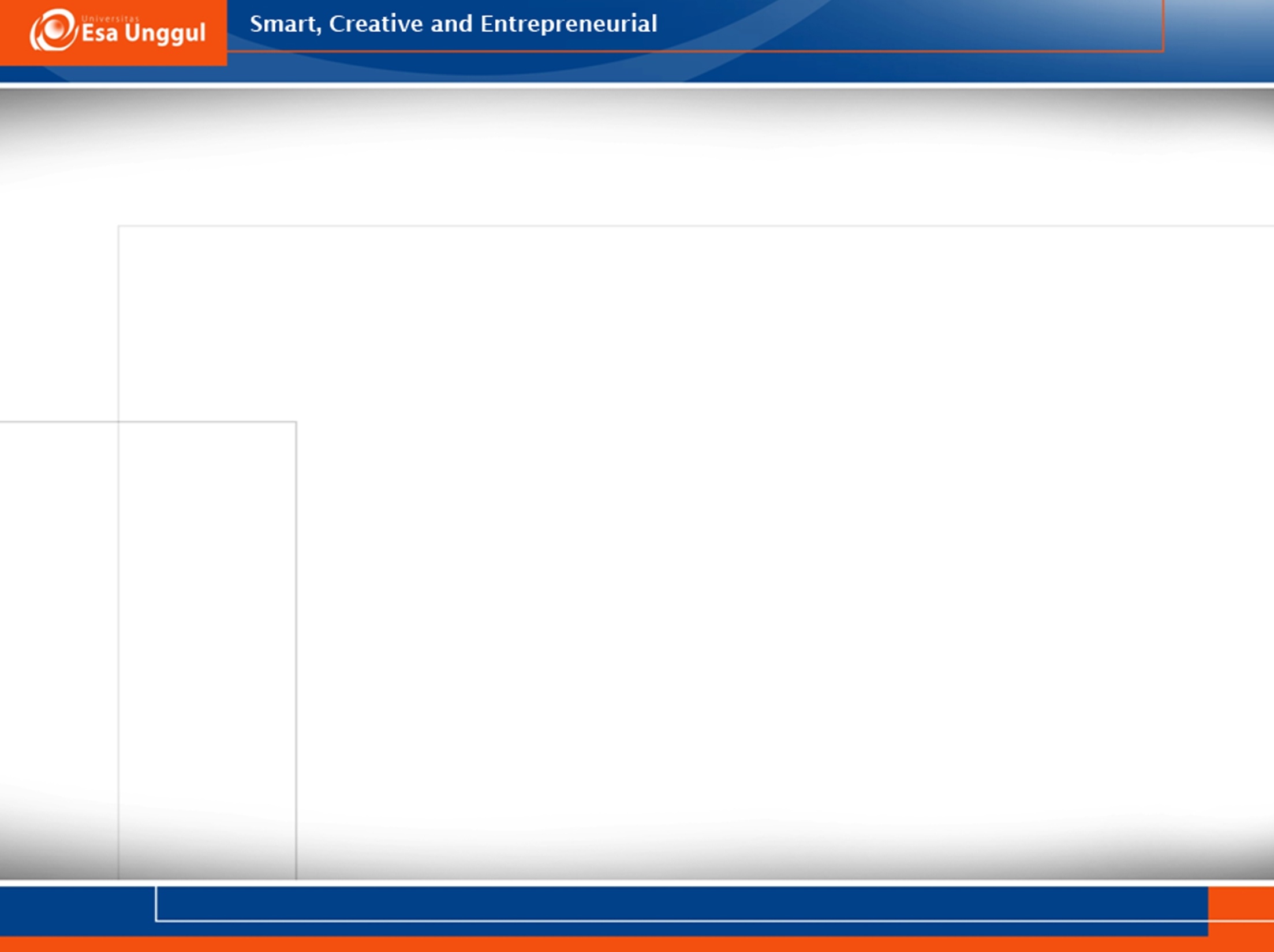 Aplikasi kloning gen
Untuk mendapatkan protein rekombinan  produksi insulin bagi penderita diabetes
Untuk produksi vaksin  vaksin Hepatitis B, vaksin influenza
Diagnosis beberapa penyakit yang diturunkan dari orang tua 
Forensik
Produksi antibiotik baru
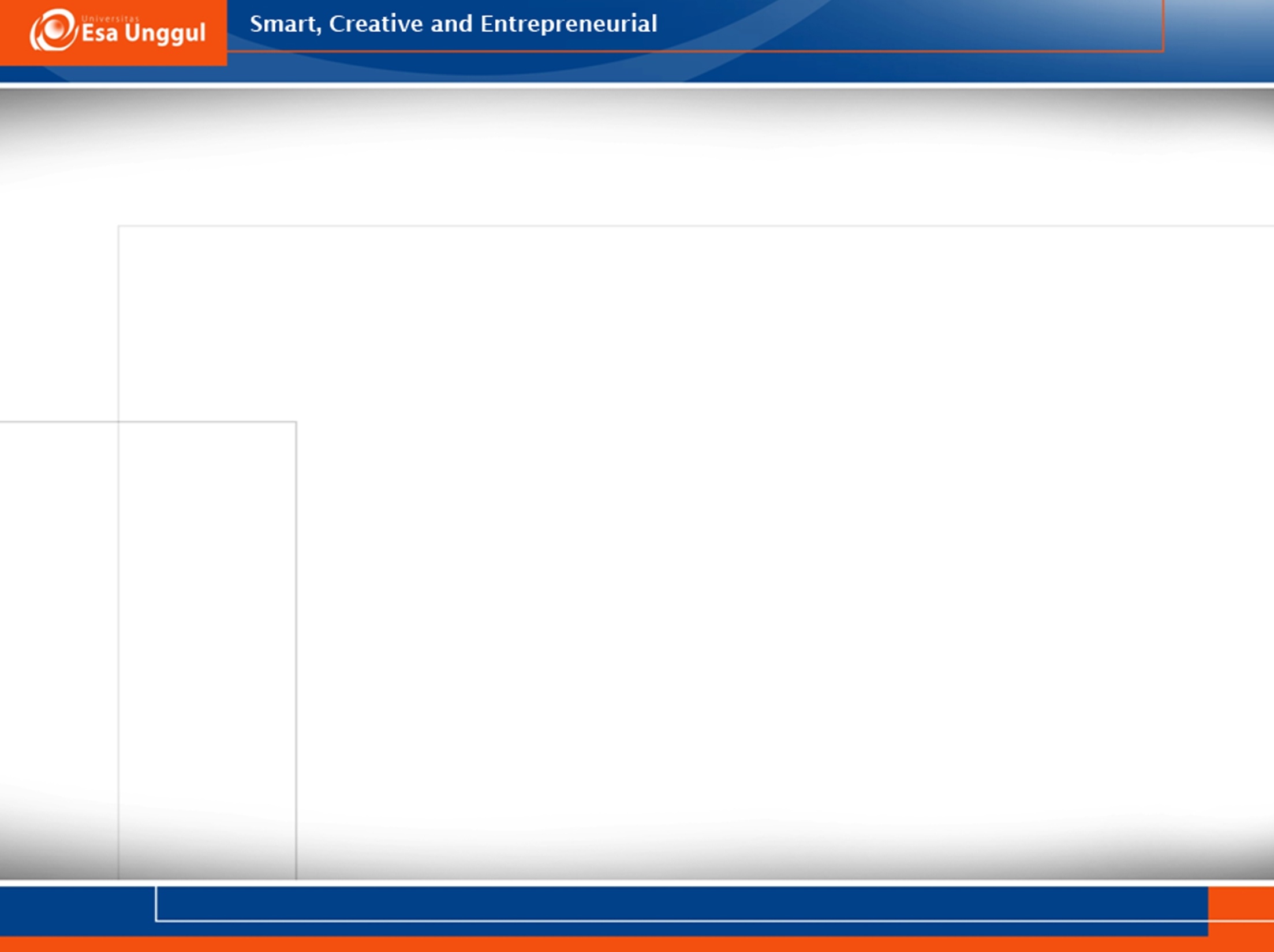 Teknologi sel punca
Sel punca (stem cells) adalah sel yang memiliki kemampuan untuk berdiferensiasi menjadi jenis sel tertentu, membentuk jaringan dan organ tertentu  
Teknologi sel punca saat ini dikembangkan untuk perbaikan kerusakan jaringan karena penyakit atau luka (trauma)
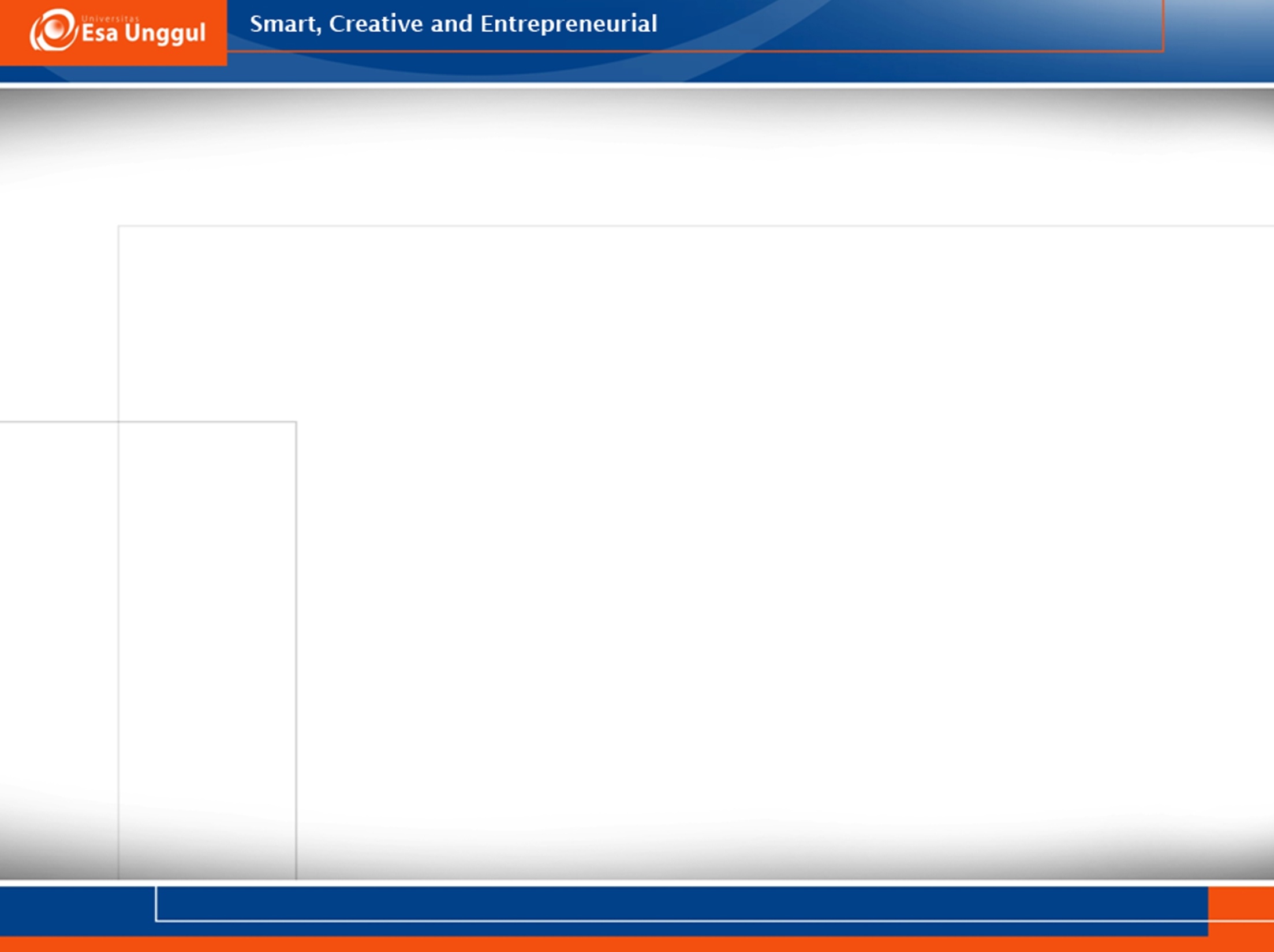 Jenis sel punca
Sel punca embrionik  berasal dari embrio (tahap blastosis, usia 3-5 hari)
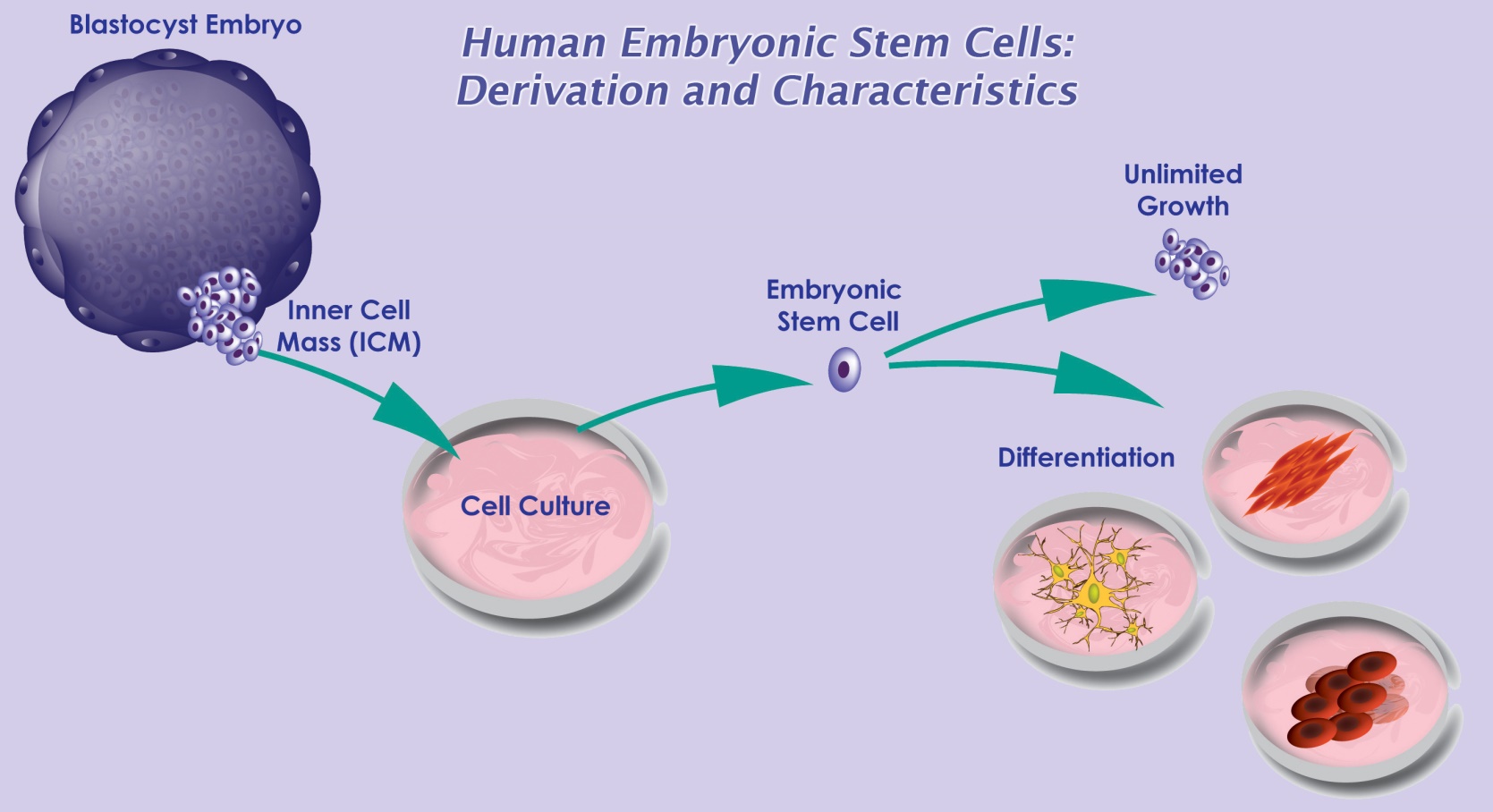 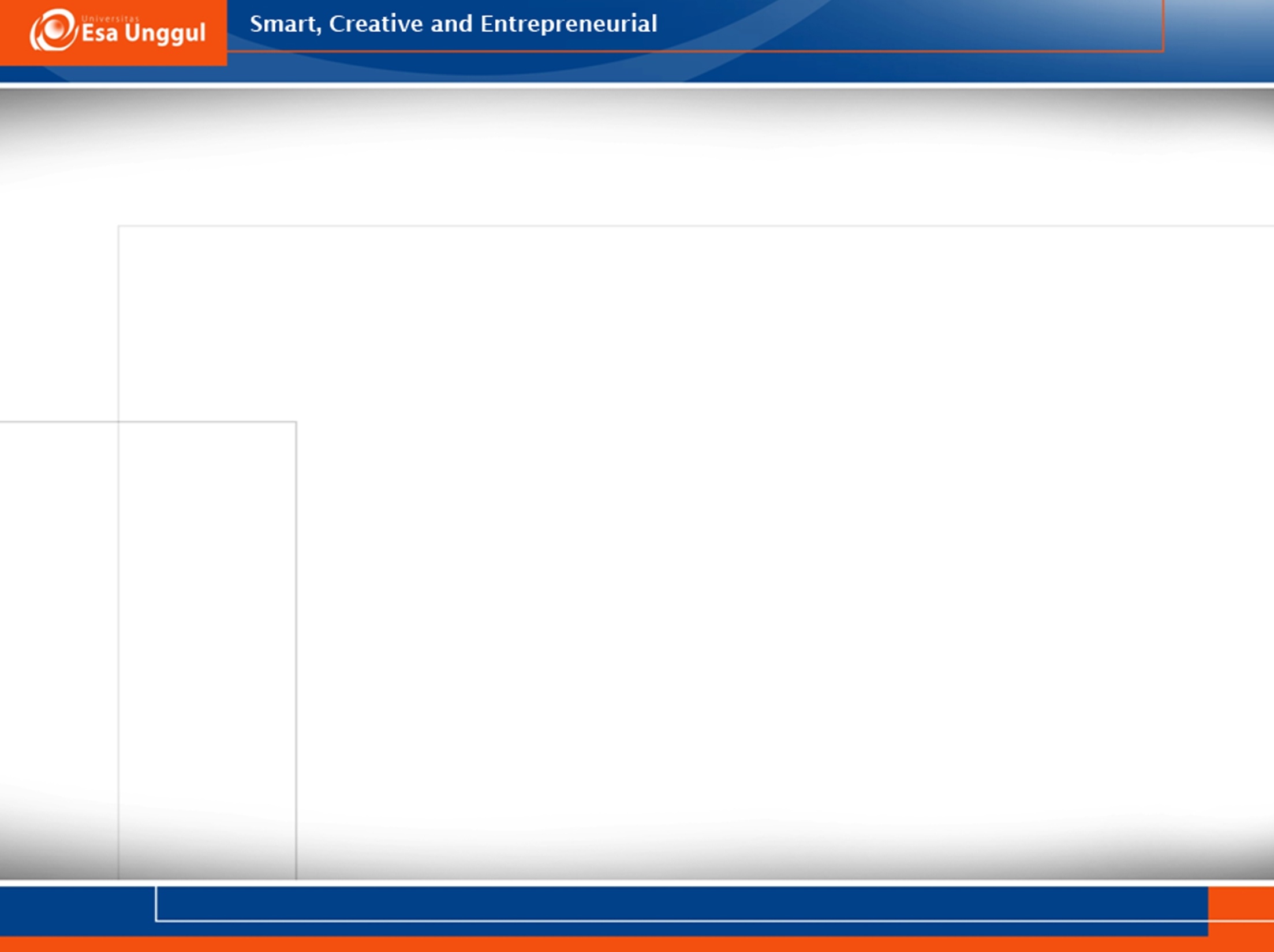 Jenis sel punca
Sel punca dari tali pusat (umbilical cord stem cells)  diambil dari tali pusat, berpotensi untuk membentuk sel-sel darah. Dilakukan untuk terapi pasien kanker yang mendapatkan kemoterapi
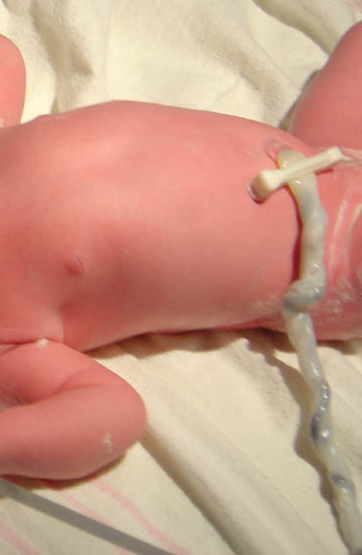 eurostemcell.org
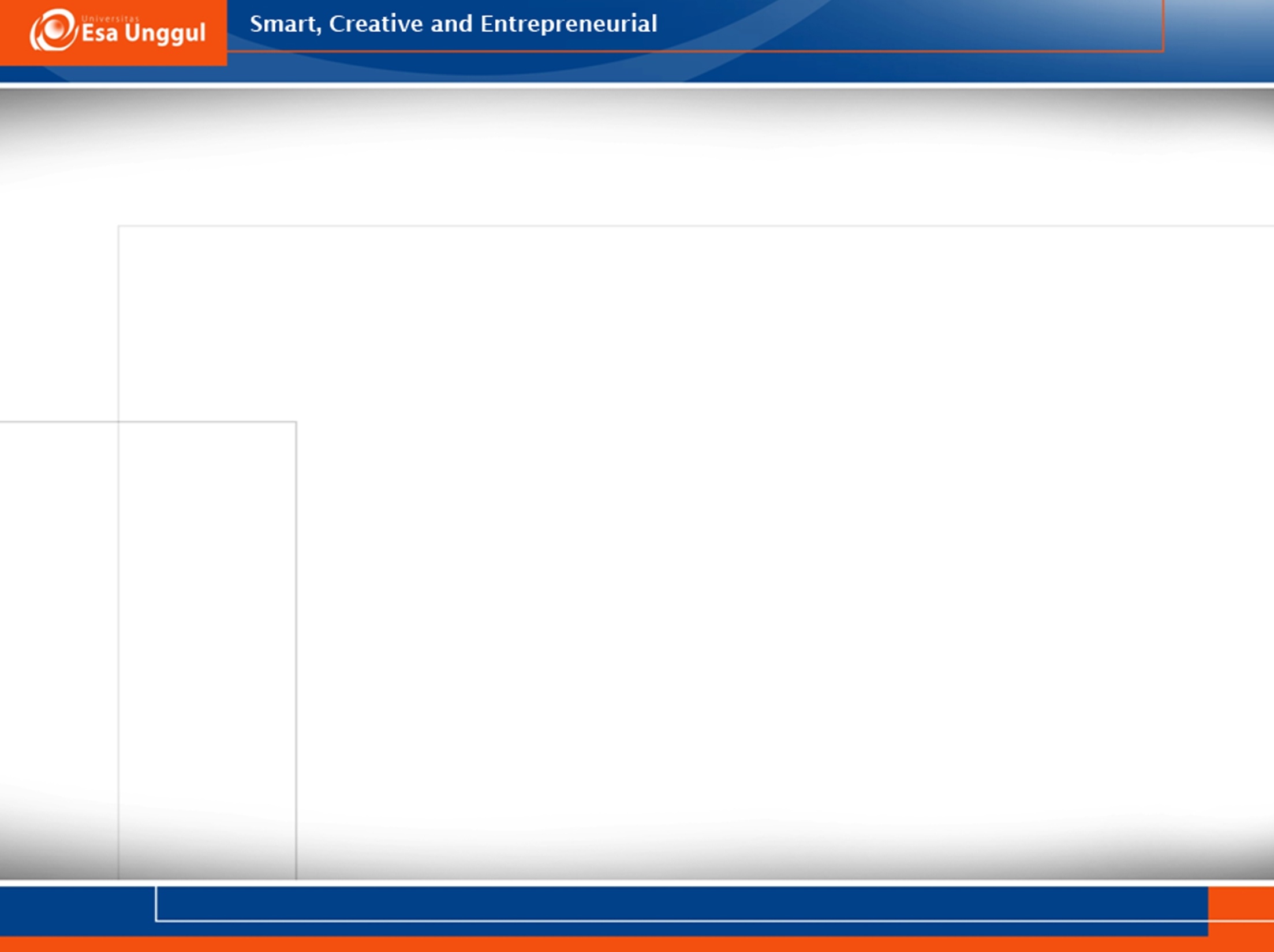 Jenis sel punca
Sel punca somatik  sekumpulan sel pada organ tertentu yang masih bisa berdiferensiasi
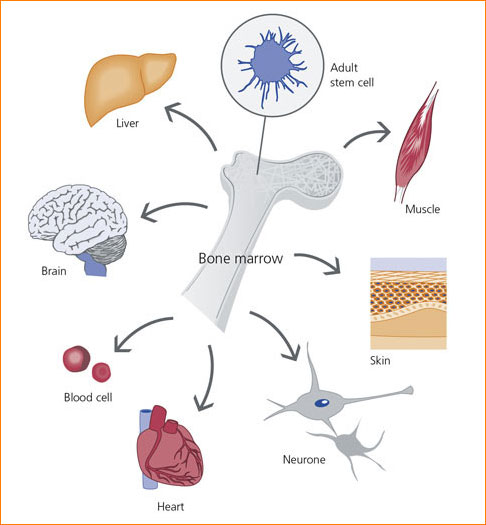 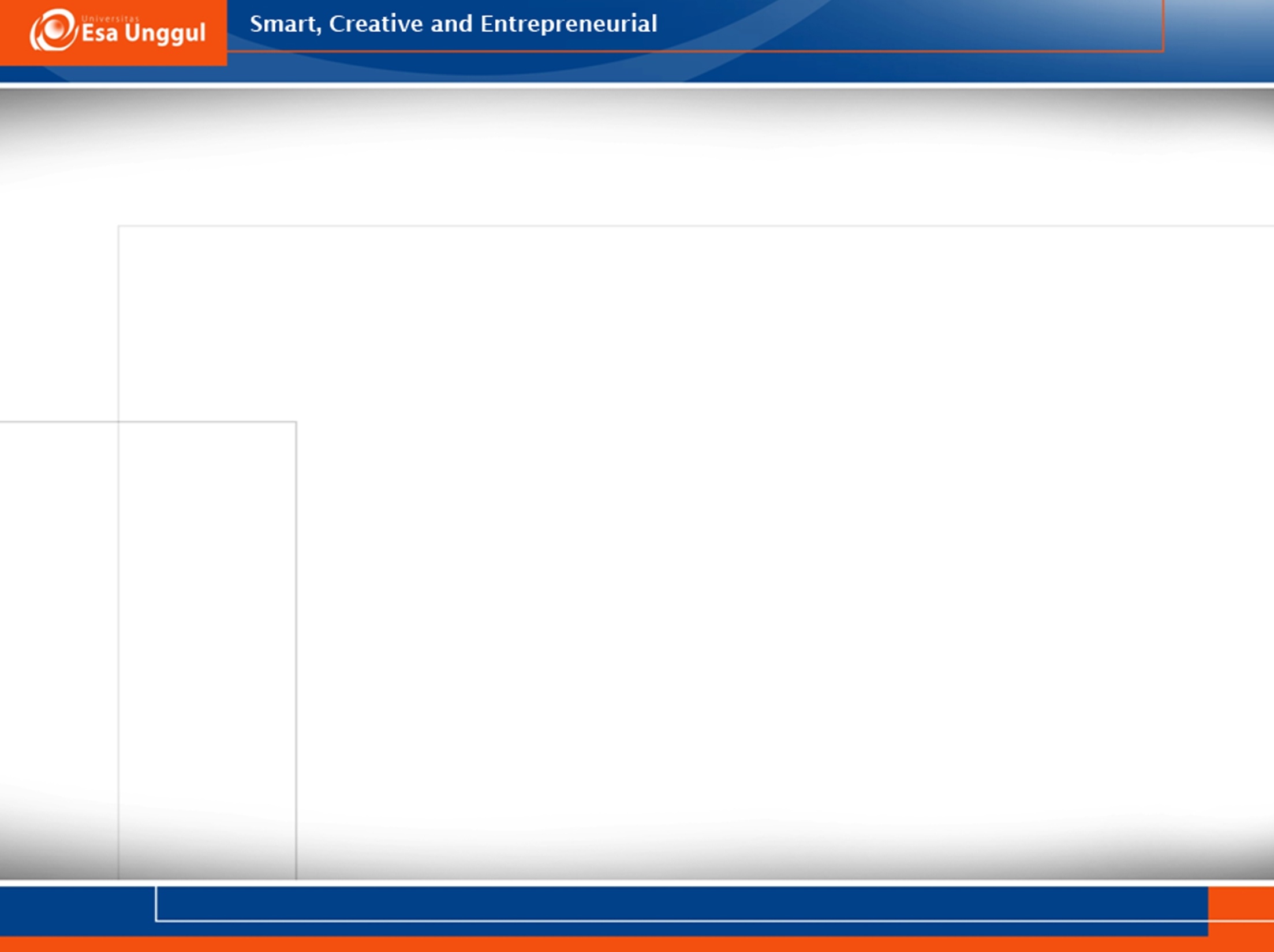 Jenis sel punca
Induced Pluripotent Stem Cells (iPSCs)  sel “dewasa” yang diprogram kembali sehingga masih bisa berdiferensiasi menjadi sel-sel tertentu
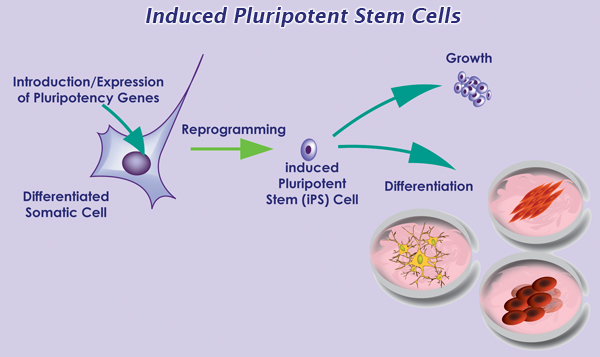 Tugas??